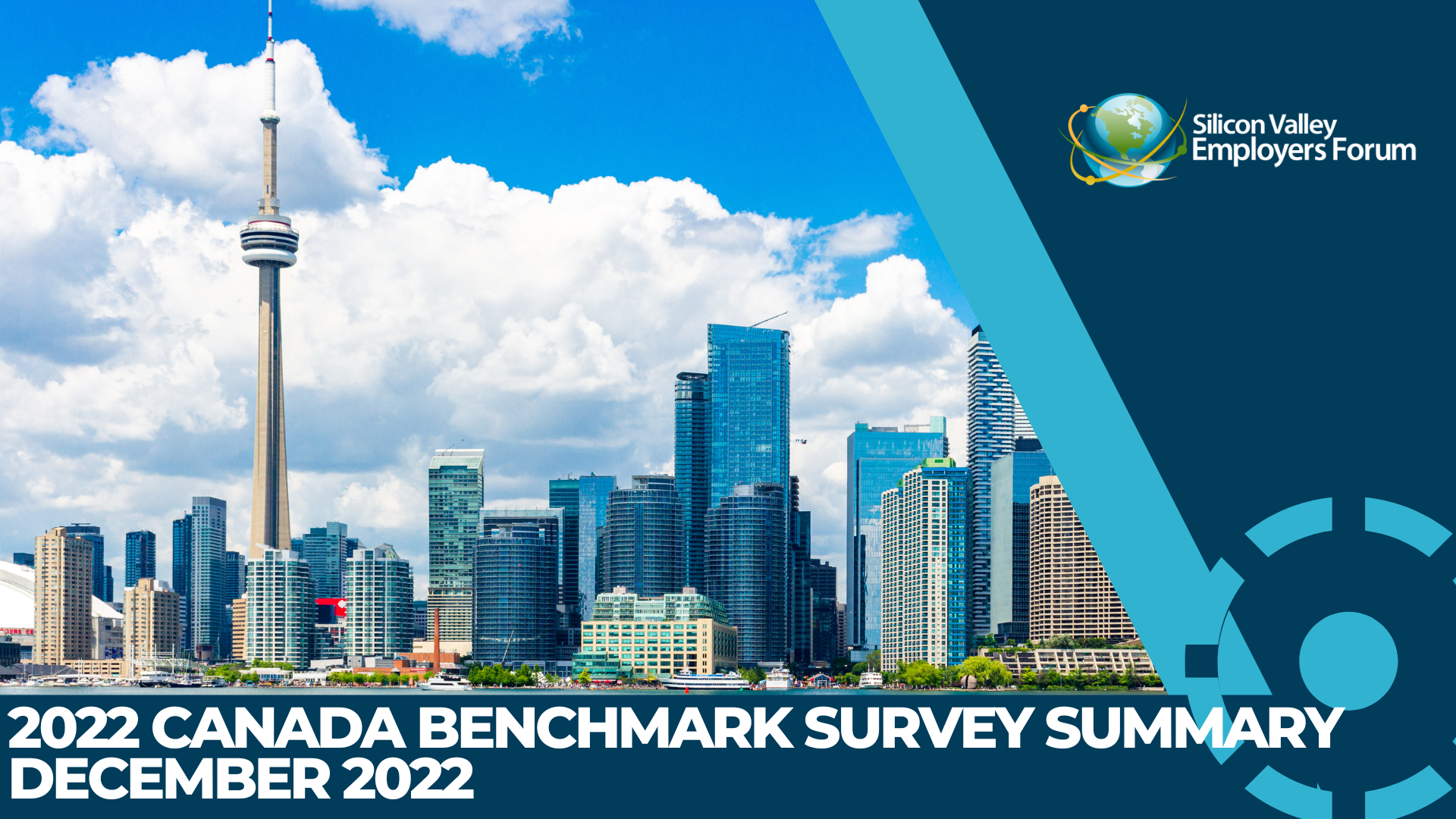 1
SVEF Confidential - Not for Distribution
2022 Canada Benchmark Survey  Overview and Agenda
Participating Companies
Company Overview, Demographics, Accomplishments
Supplemental Medical, Dental, and Vision
Supplemental Life, Accident, and Critical Illness
Sickness and Disability
Retirement
Wellbeing
Leaves
Transportation
Perquisites and Allowances
Flexible and Voluntary Benefits
Survey Resources
2
SVEF Confidential - Not for Distribution
2
62 Participating CompaniesData from all companies are included in presentation
Adobe 
Agilent
Airbnb 
Alibaba
Amazon
AMD
Apple
Applied Materials 
Atlassian
Autodesk
Block
Cadence 
Ciena
Cisco
Citrix
Dell
DocuSign
eBay
Electronic Arts
Gen Digital
Google
Hewlett Packard Enterprise
Hitachi Vantara
HP
Intel
Intuit
Juniper Networks
Keysight
Lenovo
LinkedIn
Lumentum
Lyft
Marvell
Meta
Microsoft
NetApp
Netflix
Nutanix
NVIDIA
NXP
Oracle
PayPal
Pinterest
Pure Storage
Qualcomm
Salesforce
Seagate
ServiceNow
Sony Interactive Entertainment
Splunk
Stripe
Synopsys
Take-Two Interactive Software
Tencent
Tesla
Twitter
Veritas
Visa
VMware
Western Digital
Workday
Zendesk
3
SVEF Confidential - Not for Distribution
Thank You to Our Survey TeamWith much appreciation!
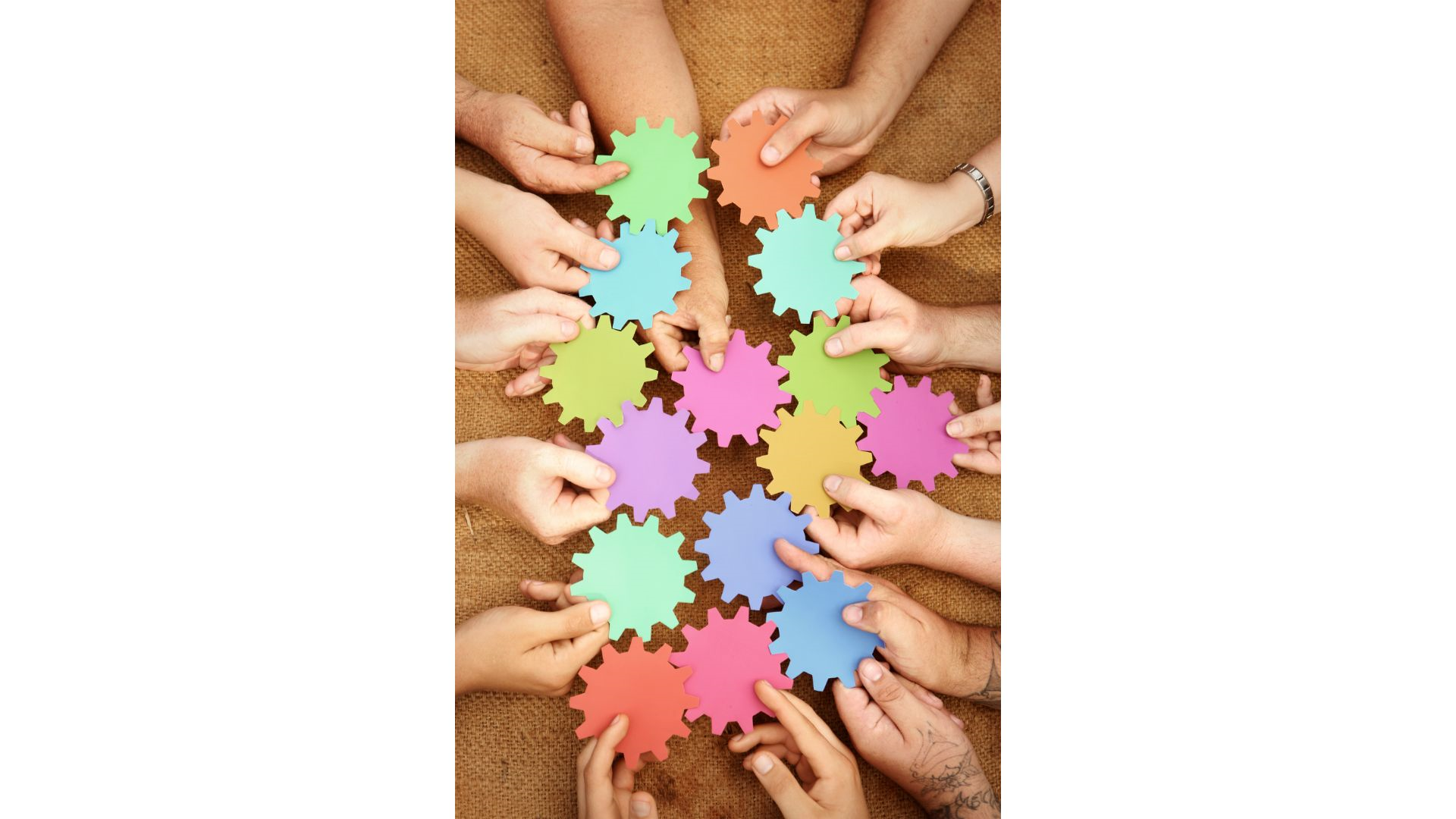 Sebastien Auger			Microsoft
Kim Coleman			Salesforce
Sarah Collins			Google
Tim Grace			Cisco
Lauren Merluzzi			AMD
Gabriela Paiva Rocco	Microsoft
Carolina Vertel			EA
4
SVEF Confidential - Not for Distribution
4
Benefits SummaryPercentage of companies offering each benefit
N = 62
SVEF Confidential - Not for Distribution
5
2022 Canada Benchmark Survey
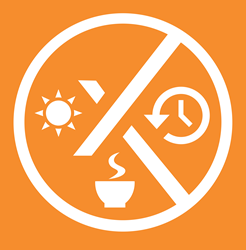 Company Overview | Demographics | Accomplishments
SVEF Confidential - Not for Distribution
6
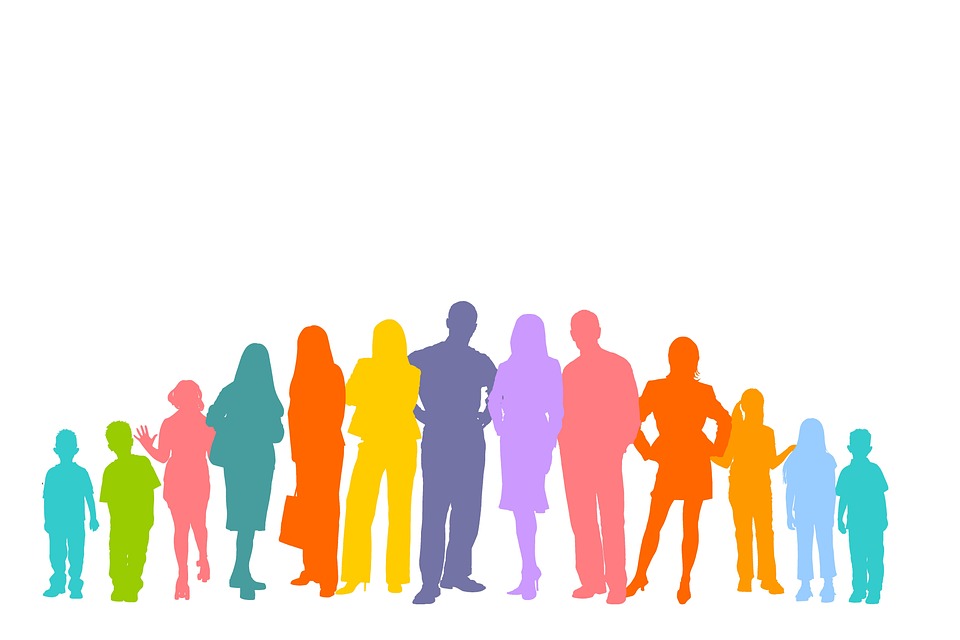 Demographics
Total Headcount is 95,773 Employees
49
# of companies with greatest headcount in Ontario
# of companies with greatest headcount in Quebec and British Columbia
6
N = 61
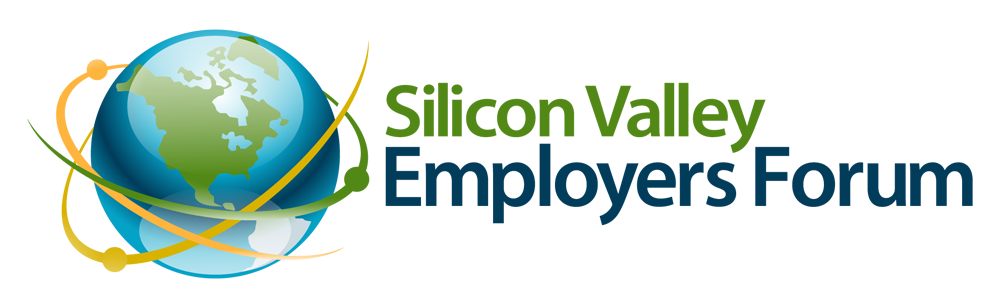 7
SVEF Confidential - Not for Distribution
Demographics
Age, Gender, and Work Location
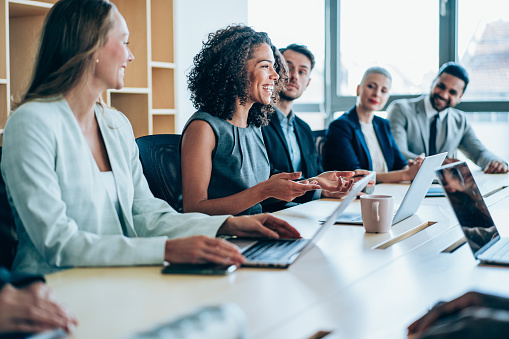 Employee Age (N=56)
High: 49 Years
Low: 30 Years
Average: 39 Years
Most employees are hybrid, splitting their time between working on-site and remotely, or full-time remote

Only a small percentage of employees are working onsite full-time
N = 61
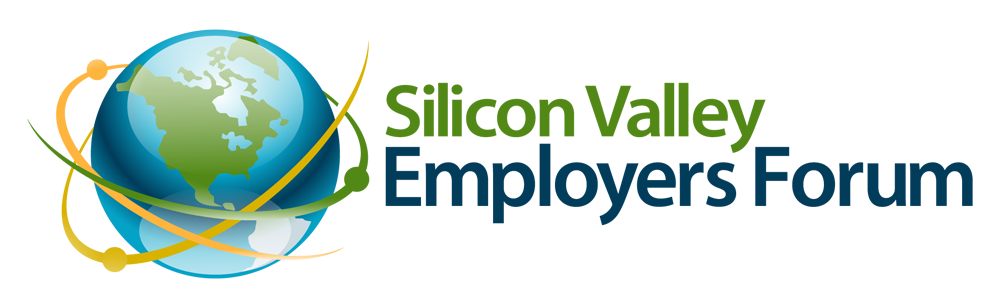 8
SVEF Confidential - Not for Distribution
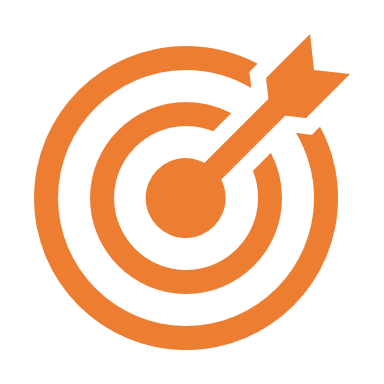 Accomplishments in 2022Mental Health, Health Plans, Time Off Programs
Expanded benefits, coverage & services
Increased frequency of awareness programs and webinars
Vendor changes
Mental Health
Health Plans
Changed carriers
Added gender affirming care, fertility benefits, virtual care
Enhanced dental and vision plan coverage & limits
Added health care spending account
Added / expanded leave programs: parental, family care, COVID-19, bereavement, hardship
Added additional holidays, recharge days
Added sick days
Vendor changes
Time Off
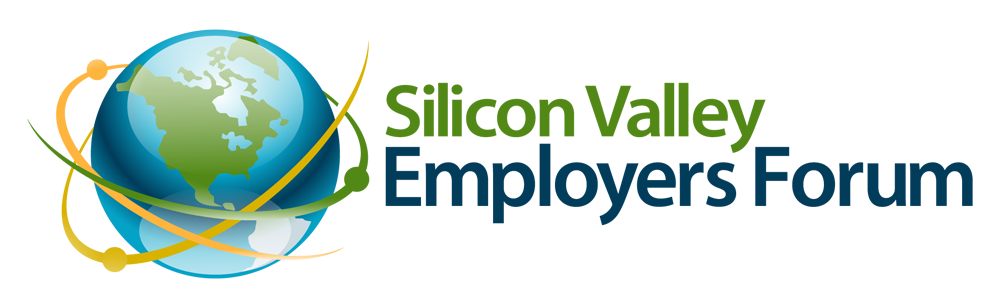 9
SVEF Confidential - Not for Distribution
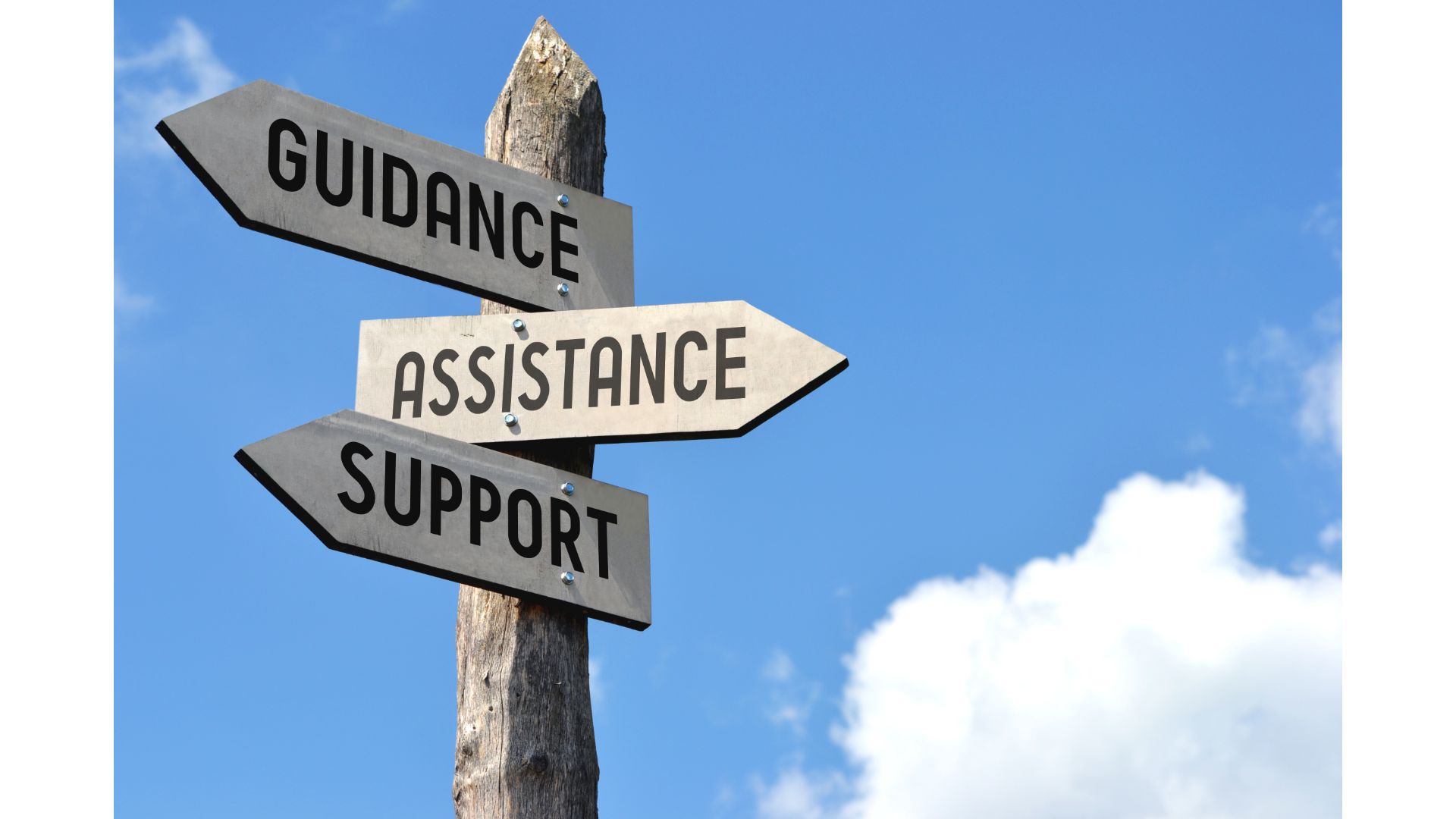 Demographics
Top Health Risks
Other Conditions
Rheumatoid Arthritis
Dermatology/skin issues
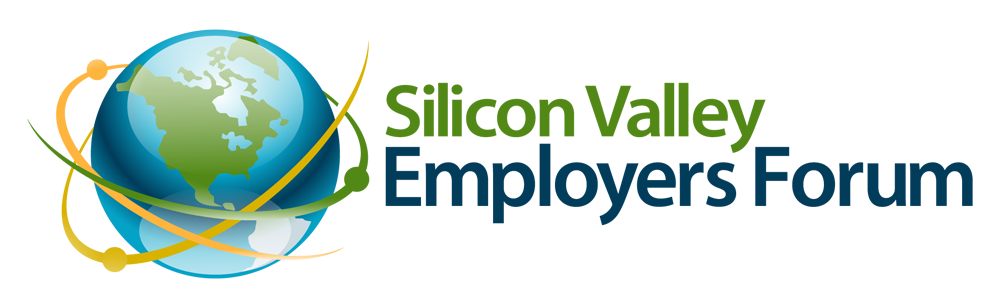 N = 54
10
SVEF Confidential - Not for Distribution
2022 Canada Benchmark Survey
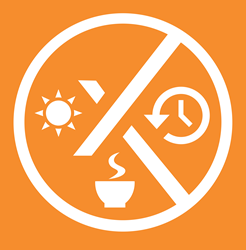 Supplemental Medical, Dental, and Vision
11
SVEF Confidential - Not for Distribution
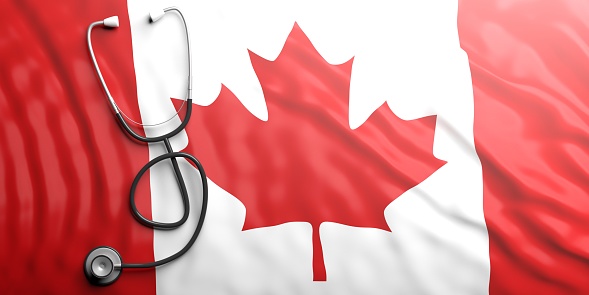 MedicalOverview
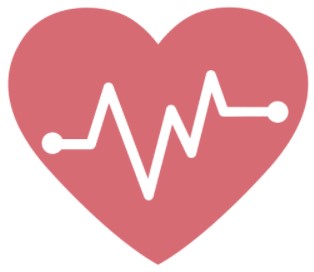 Offer supplemental healthcare coverage (N=62)
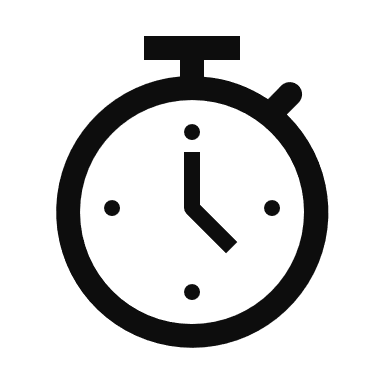 98%
Have no eligibility waiting period (N=61)
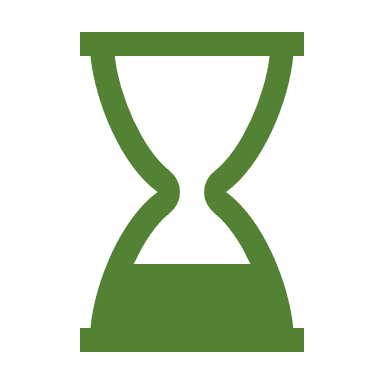 Have no pre-existing condition waiting period (N=60)
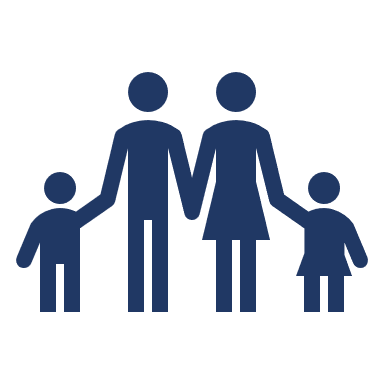 Include dependent coverage (N=61)
SVEF Confidential - Not for Distribution
SVEF Confidential - Not for Distribution
12
MedicalDependent Eligibility
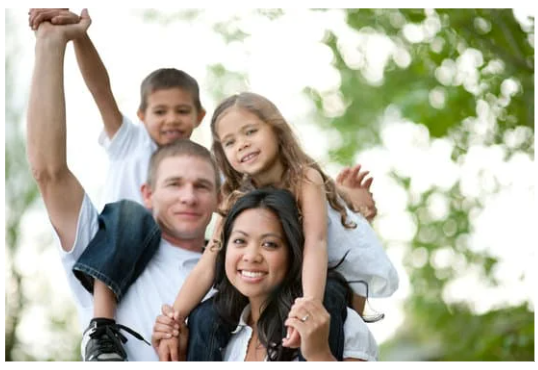 5 companies have the same maximum child eligibility age, regardless of student status
All companies providing dependent coverage include spouses and children

98% include common-law partners
N = 60
SVEF Confidential - Not for Distribution
SVEF Confidential - Not for Distribution
13
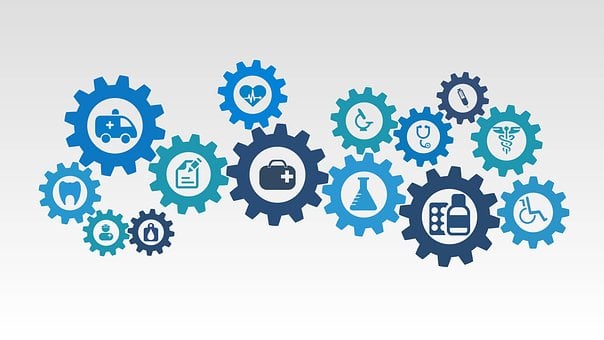 MedicalCoverage Included
N = 61
SVEF Confidential - Not for Distribution
SVEF Confidential - Not for Distribution
14
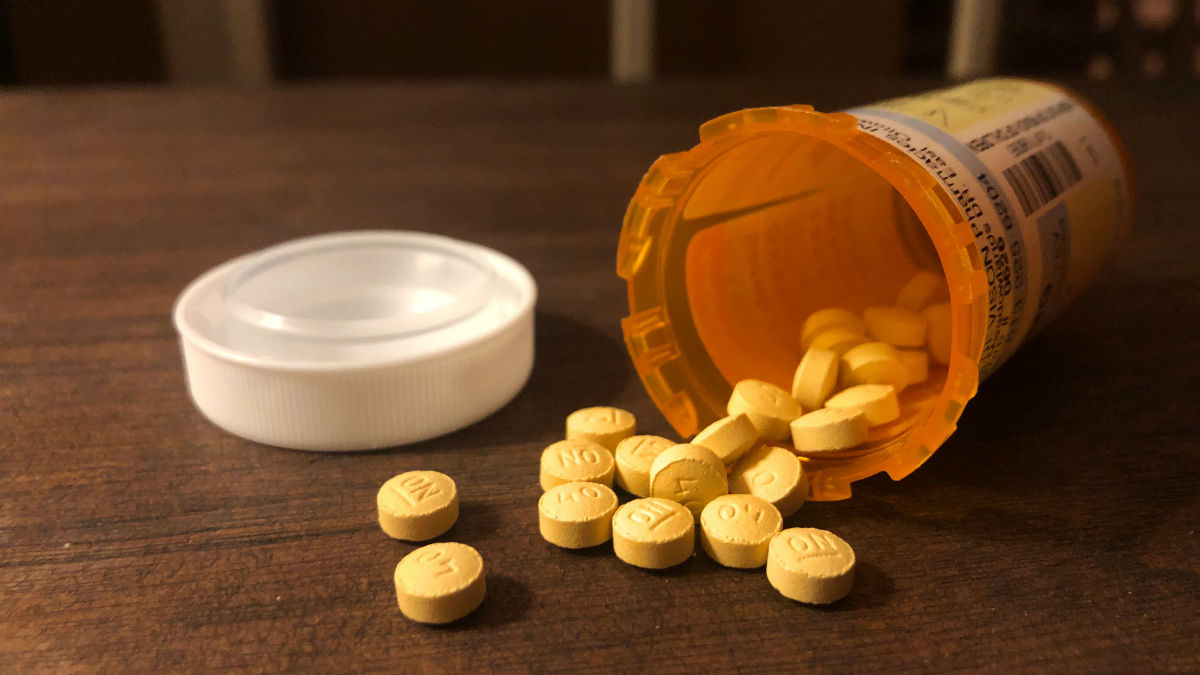 MedicalPrescription Drug Coverage
32%
Have dispensing fee caps between $5 and $12 (N=56)
80%
Have a generic substitution clause (N=56)
58%
Require preauthorization for high-cost prescriptions (N=55)
N = 55
SVEF Confidential - Not for Distribution
SVEF Confidential - Not for Distribution
15
MedicalCost Sharing
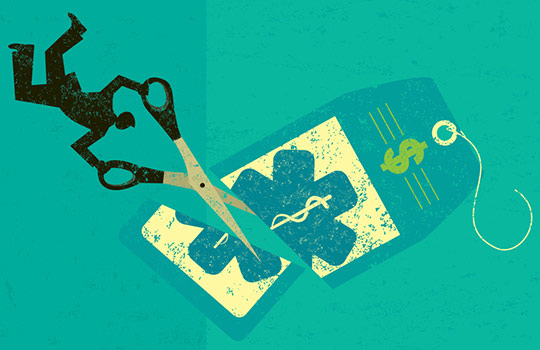 84%
Pay the full cost of employee medical coverage (N=61)
80%
Pay the full cost of dependent medical coverage (N=60)
SVEF Confidential - Not for Distribution
SVEF Confidential - Not for Distribution
16
MedicalHealth Care Spending Account
Provide different employer contributions, typically based on single versus family coverage (N=19)
58%
42%
Provide the same employer contribution to all employees (N=19)
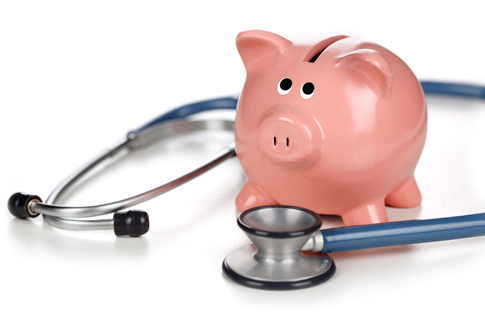 N = 61
SVEF Confidential - Not for Distribution
SVEF Confidential - Not for Distribution
17
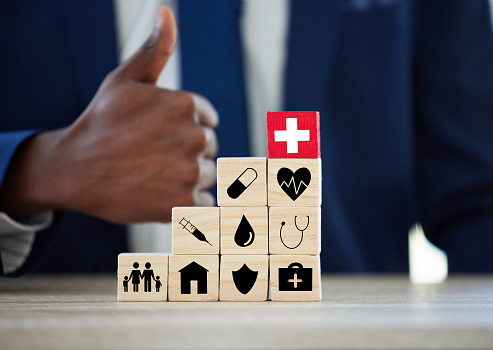 MedicalInsuring and Vendors
SVEF members use seven different medical vendors, but three are commonly used
N = 61
SVEF Confidential - Not for Distribution
SVEF Confidential - Not for Distribution
18
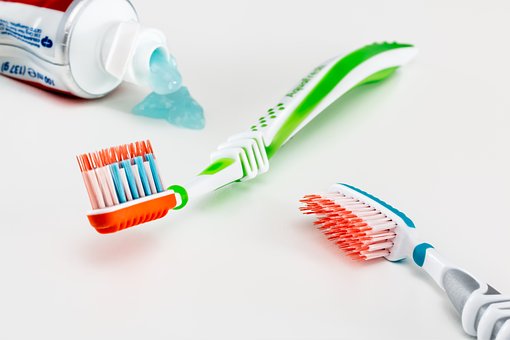 DentalAll companies provide dental benefits
97%
Have no eligibility waiting period
13%
Offer more than one plan design
100%
Cover spouses and children
94%
Cover common-law partners
N = 55
N = 62
SVEF Confidential - Not for Distribution
SVEF Confidential - Not for Distribution
19
Dental - OverviewCoverage Included
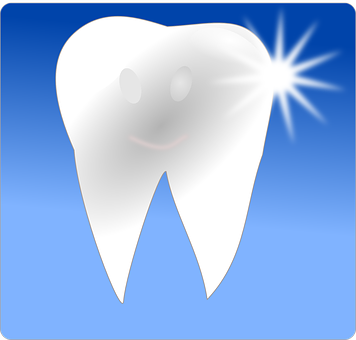 N = 62
SVEF Confidential - Not for Distribution
SVEF Confidential - Not for Distribution
20
DentalCost Sharing
Dependent Cost Sharing
82%
77%
Pay the full cost
Pay the full cost of employee dental coverage (N=62)
21%
Share the cost with employees
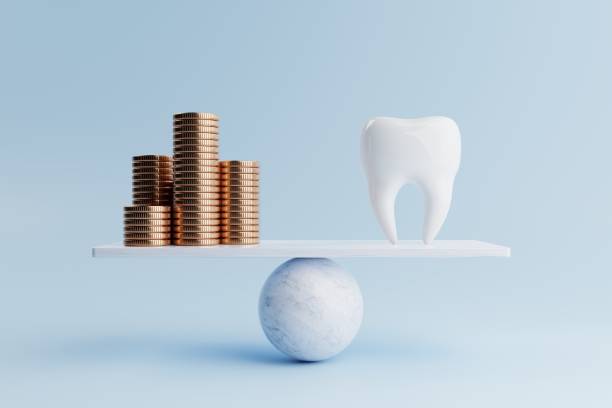 2%
Require employees to pay the full cost
N = 62 (Spouse), N = 58 (Common-law partner), N = 61 (Children)
SVEF Confidential - Not for Distribution
SVEF Confidential - Not for Distribution
21
DentalInsuring and Vendors
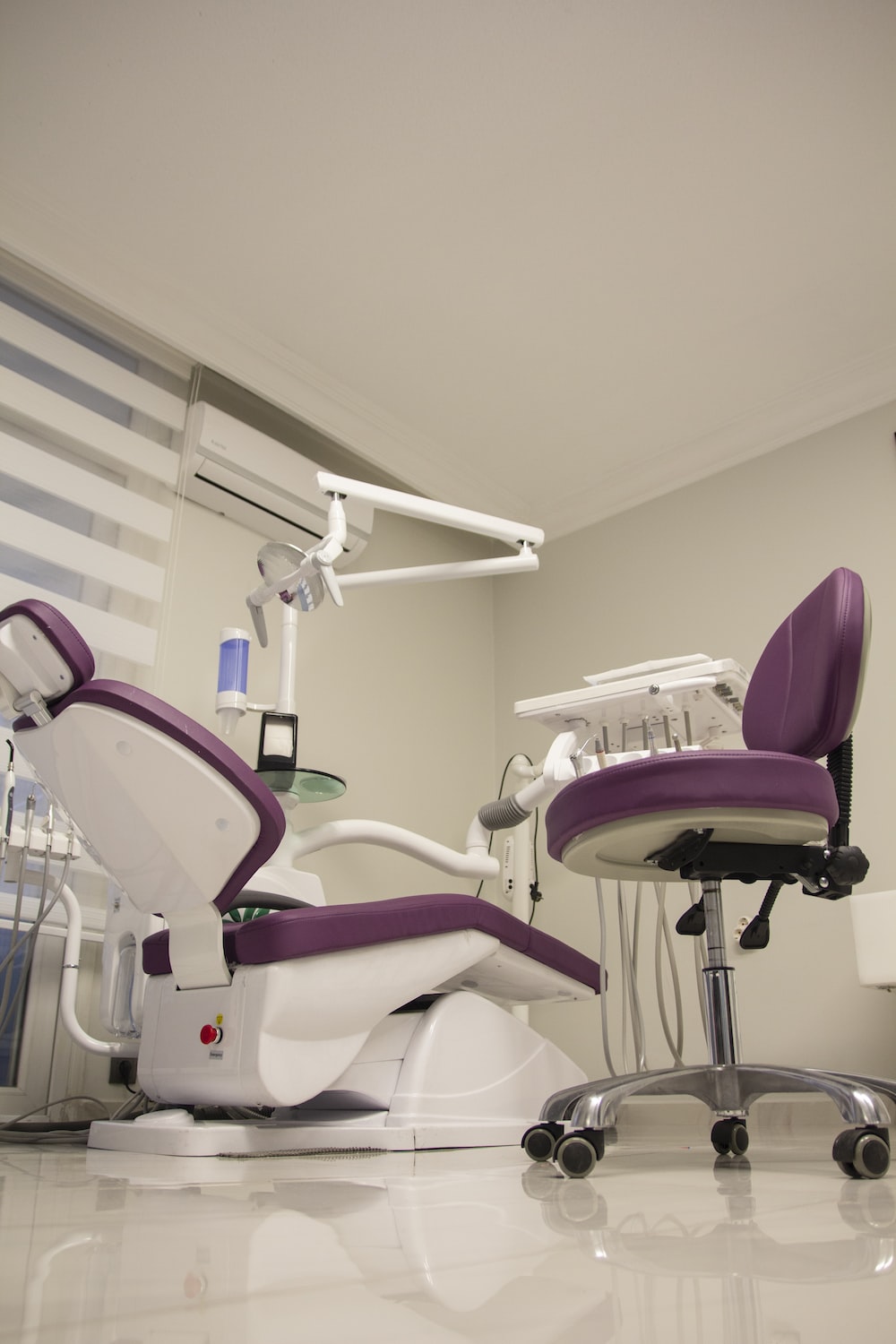 Companies use the same vendor for medical,  dental, and vision
N = 62
SVEF Confidential - Not for Distribution
SVEF Confidential - Not for Distribution
22
Vision - Overview95% of companies offer vision benefits
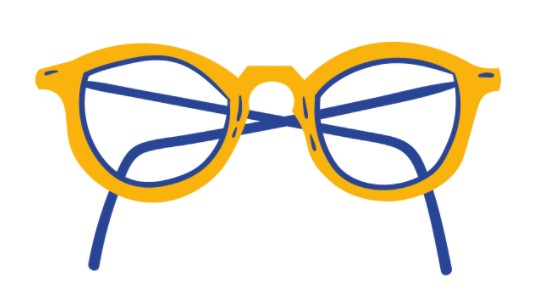 97%
Have no eligibility waiting period (N=59)
10%
Offer different vision plan designs (N=59)
98%
Include dependent coverage (N=59)
Cover spouses and children (N=58)
100%
95%
Cover common-law partners (N=58)
N = 59
SVEF Confidential - Not for Distribution
SVEF Confidential - Not for Distribution
23
VisionCost Sharing
88%
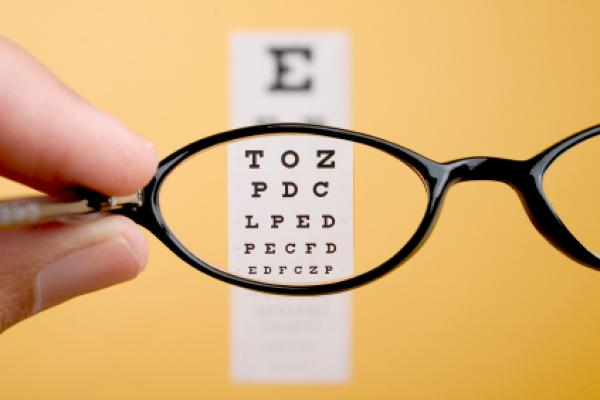 Pay the full cost of employee vision coverage (N=59)
84%
Pay the full cost of dependent vision coverage (N=58)
SVEF Confidential - Not for Distribution
SVEF Confidential - Not for Distribution
24
VisionInsuring and Vendors
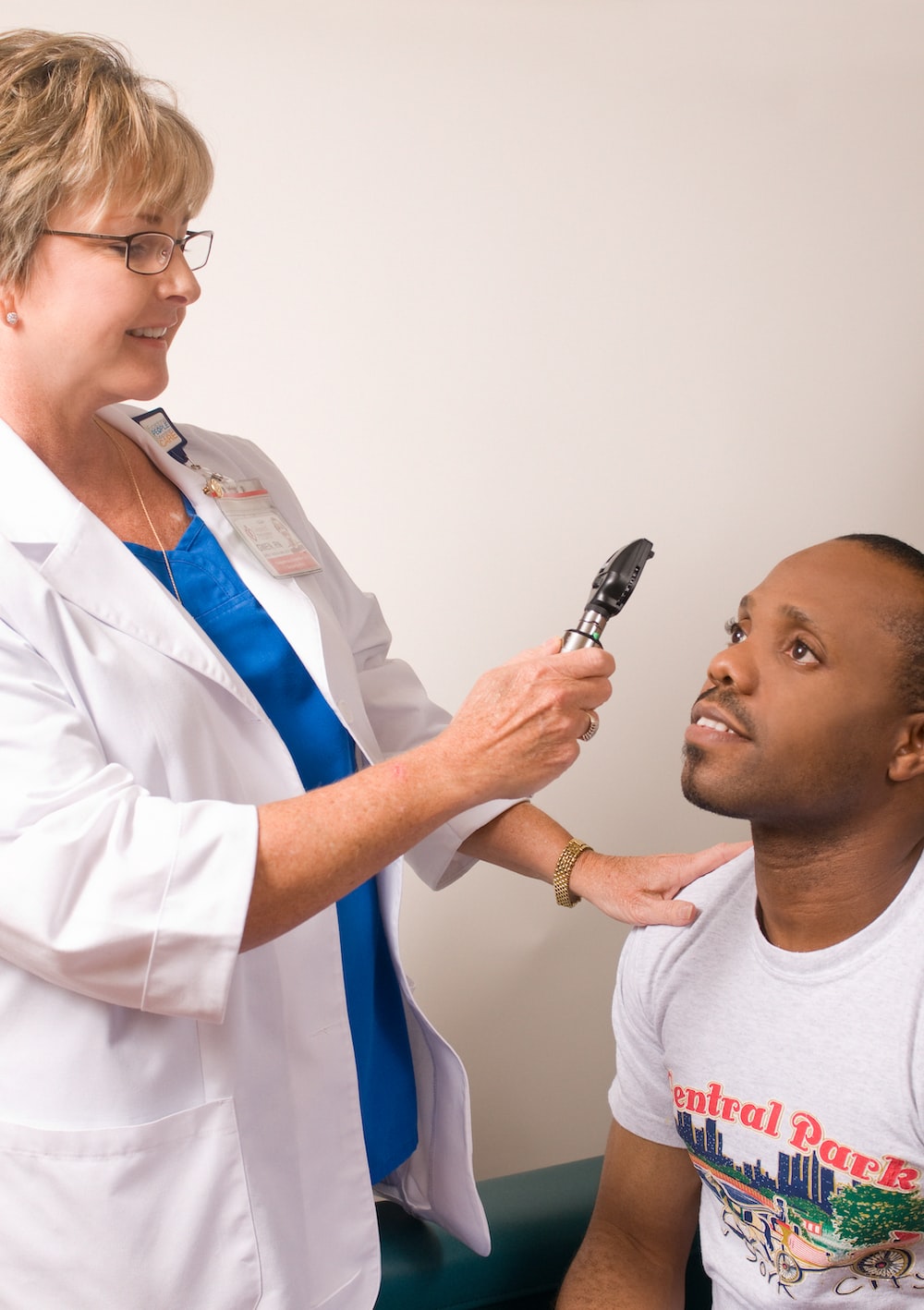 Companies use the same vendor for medical,  dental, and vision
N = 59
SVEF Confidential - Not for Distribution
SVEF Confidential - Not for Distribution
25
2022 Canada Benchmark Survey
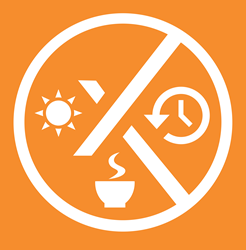 Supplemental Life | Accident | Critical Illness
26
SVEF Confidential - Not for Distribution
Employee Supplemental Life InsuranceOverview
All companies provide supplemental life insurance without a waiting period
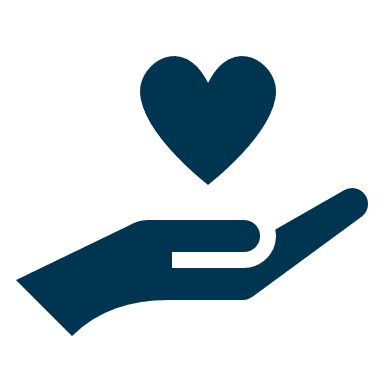 56%
Provide the benefit to both employees and eligible dependents
N = 35
SVEF Confidential - Not for Distribution
SVEF Confidential - Not for Distribution
27
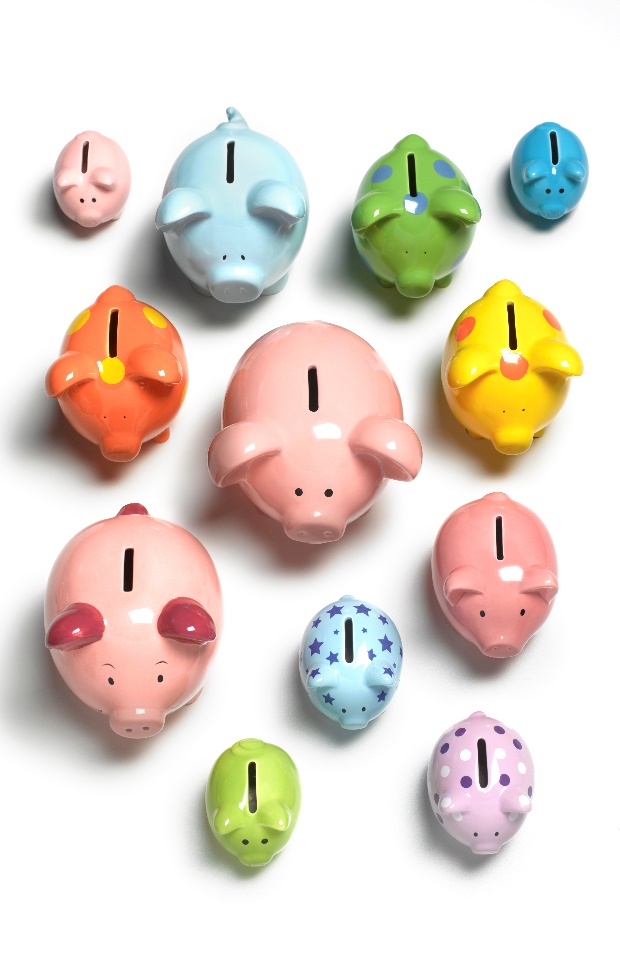 Employee Supplemental Life InsuranceTypes of compensation covered
Use multiple of earnings as the benefit formula
98%
N = 59
SVEF Confidential - Not for Distribution
28
Employee Supplemental Life InsuranceCoverage Levels
97%
Cap the life benefit
Maximum Life Benefit (CAD)
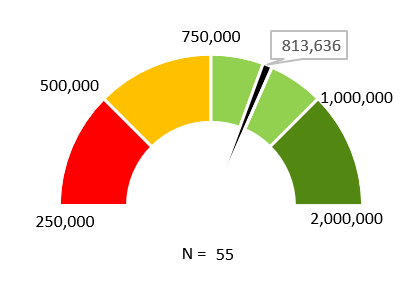 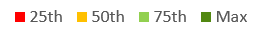 N = 61
SVEF Confidential - Not for Distribution
29
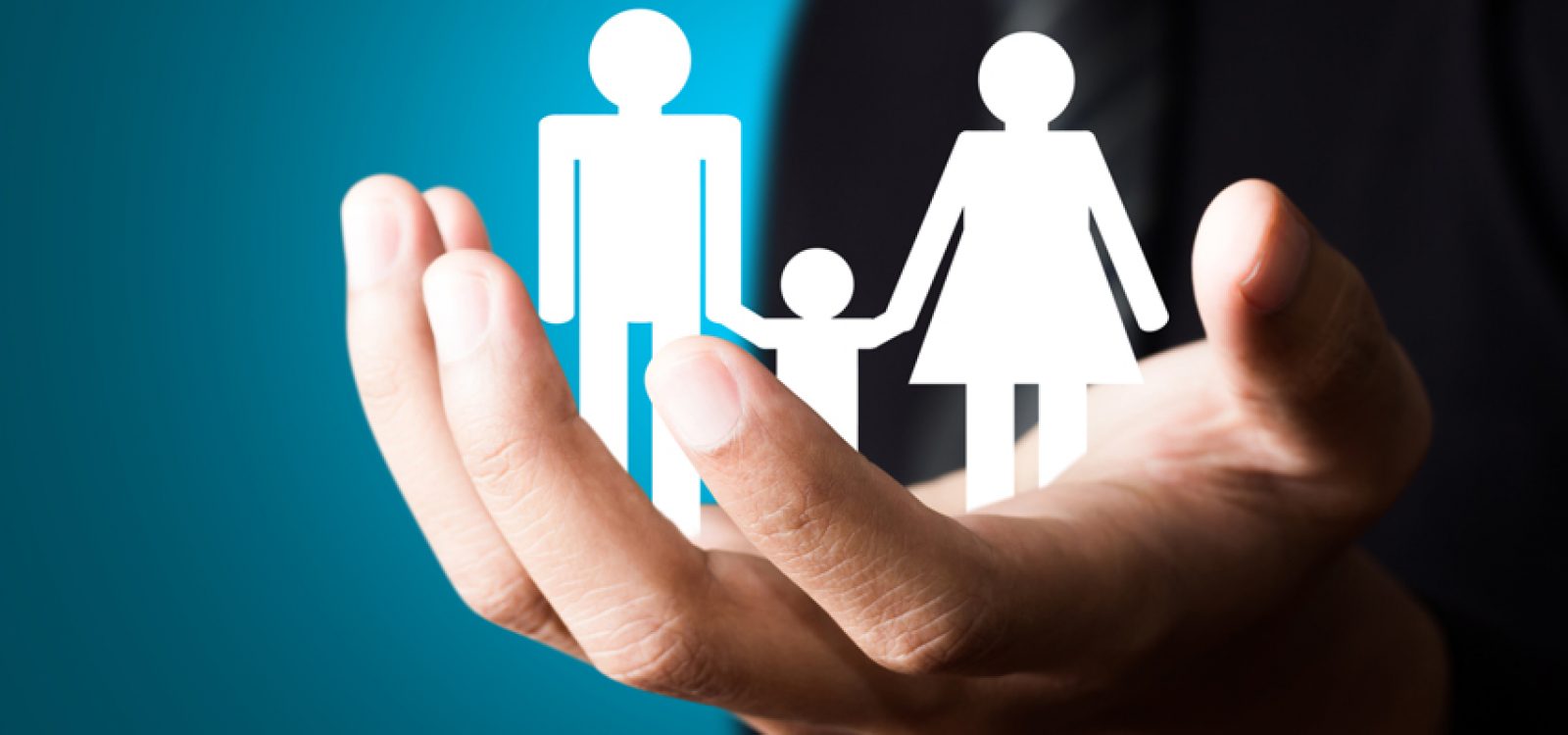 Supplemental Life InsuranceDependent Life
97%
Provide a different coverage for dependents (n=35)
Most companies provide spouses with $10,000 of coverage and children with $5,000
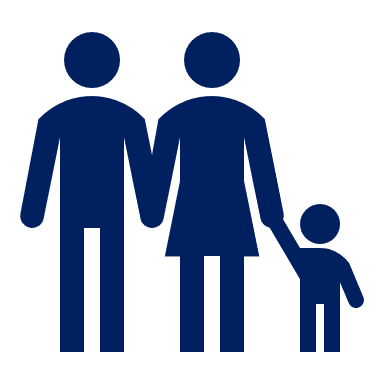 All but one company provides half the amount of the spouse death benefit in case of a child’s death
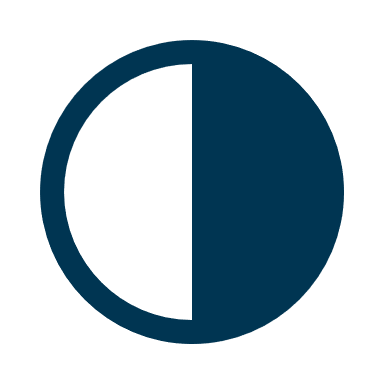 SVEF Confidential - Not for Distribution
SVEF Confidential - Not for Distribution
30
Supplemental Life InsuranceAdditional coverage
N = 62
N = 61
SVEF Confidential - Not for Distribution
31
Employee Supplemental Life InsuranceInsurance
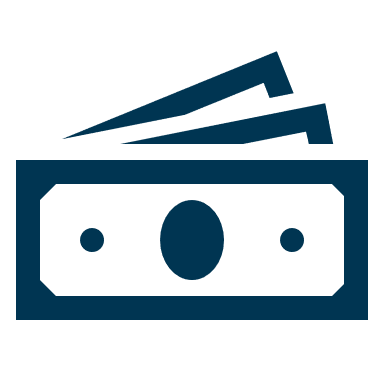 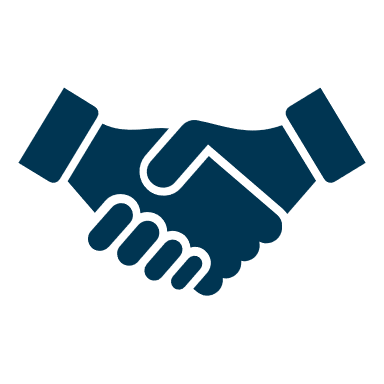 Most companies (94%) pay for the full cost of the policy
Eight different vendors are used, with most using one of three vendors
89%
Insure their life benefit with a carrier (vs. self-insured)
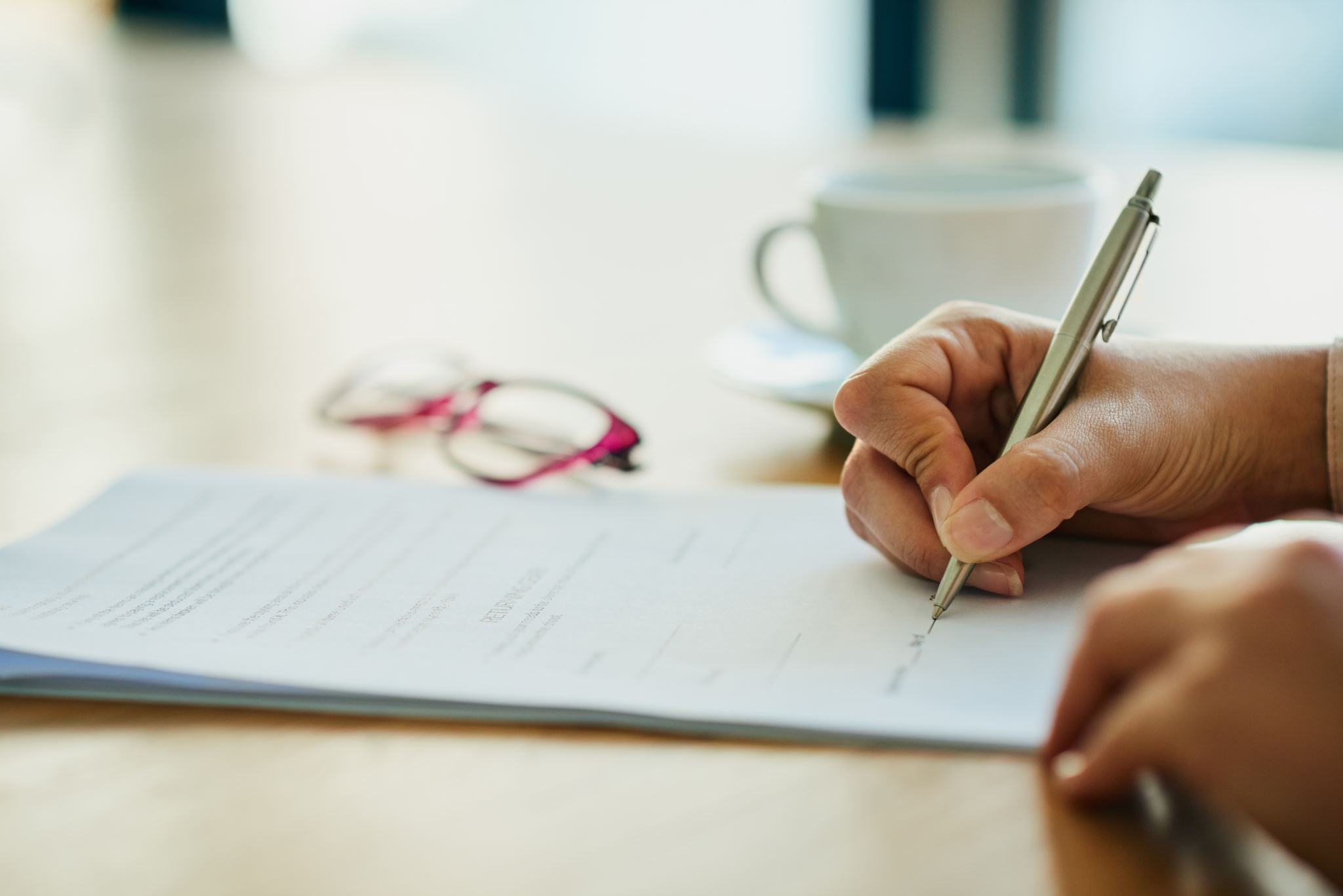 SVEF Confidential - Not for Distribution
SVEF Confidential - Not for Distribution
32
Employee Supplemental Accidental InsuranceOverview
Provide supplemental accidental insurance without a waiting period
92%
Most companies (93%) provide the benefit to employees only
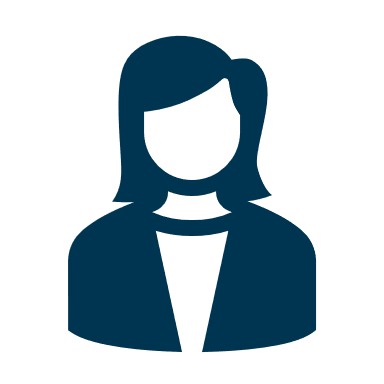 N = 57
SVEF Confidential - Not for Distribution
SVEF Confidential - Not for Distribution
33
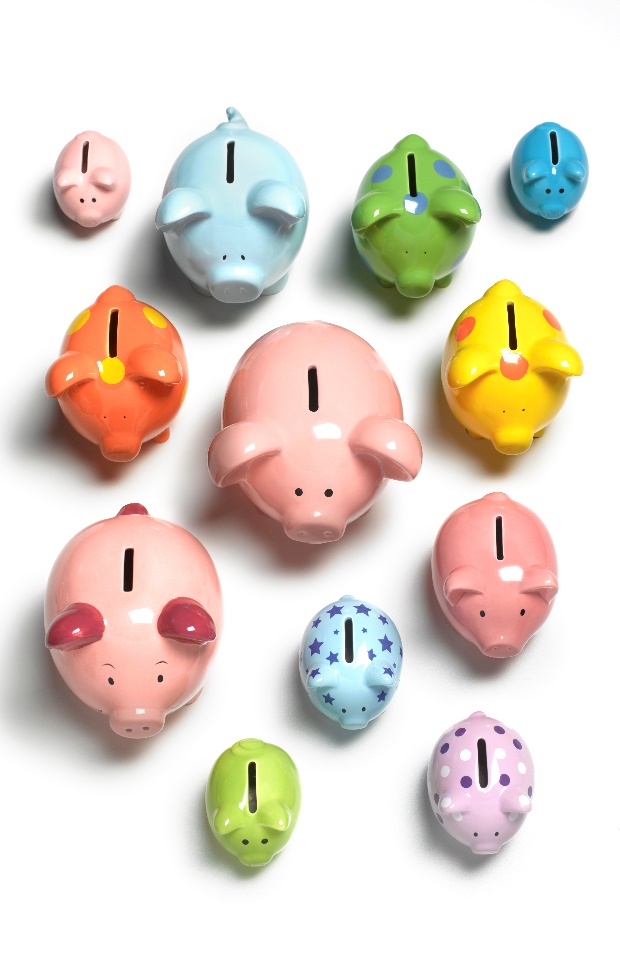 Employee Supplemental Accidental InsuranceTypes of compensation covered
Use multiple of earnings as the benefit formula
98%
N = 50
SVEF Confidential - Not for Distribution
34
Employee Supplemental Accidental InsuranceCoverage Levels
91%
Cap the accidental benefit
Maximum Accidental Benefit (CAD)
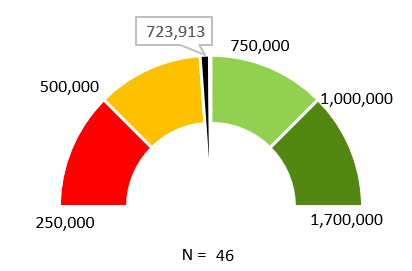 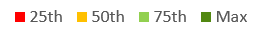 N = 54
SVEF Confidential - Not for Distribution
35
Supplemental Accidental InsuranceAdditional coverage
N = 61
N = 60
SVEF Confidential - Not for Distribution
36
Supplemental Accidental InsuranceInsurance
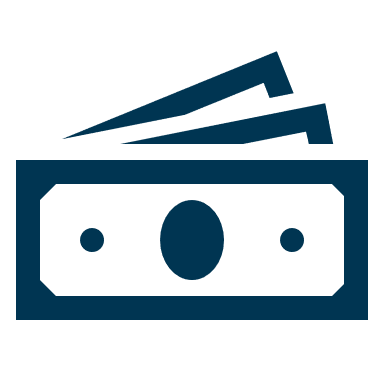 Most companies (98%) pay for the full cost of the policy
Insure their life benefit with a carrier (vs. self-insured)
88%
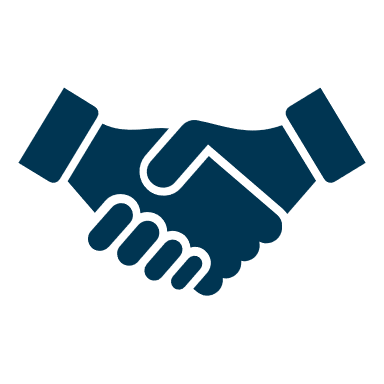 Twelve (12) different vendors are used, with most companies using the same vendor as life insurance
N = 48
SVEF Confidential - Not for Distribution
SVEF Confidential - Not for Distribution
37
Supplemental Critical IllnessOverview
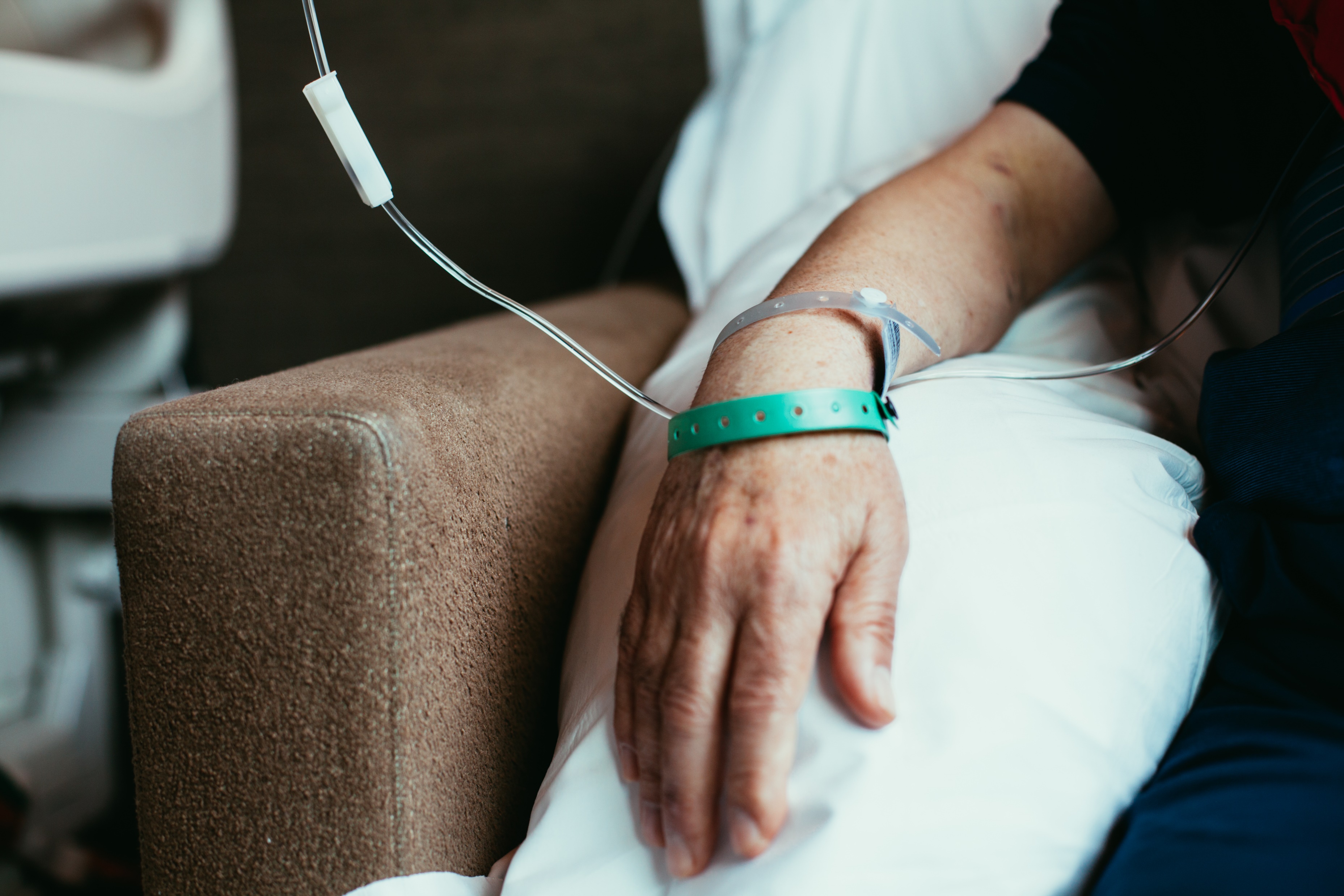 Provide a critical illness benefit, typically a flat amount to employees only and without a waiting period
Only 23%
When provided, critical illness is a company-provided, paid benefit in half the cases, while the rest offer it on a voluntary, employee-paid basis
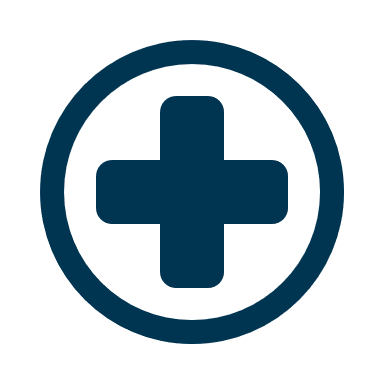 SVEF Confidential - Not for Distribution
SVEF Confidential - Not for Distribution
38
2022 Canada Benchmark Survey
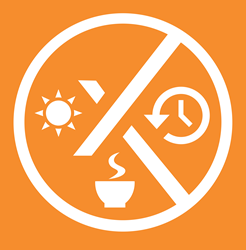 Sickness | Disability
39
SVEF Confidential - Not for Distribution
Supplemental Sick LeaveOverview
When provided, 98% of companies fully pay for the supplemental sick leave
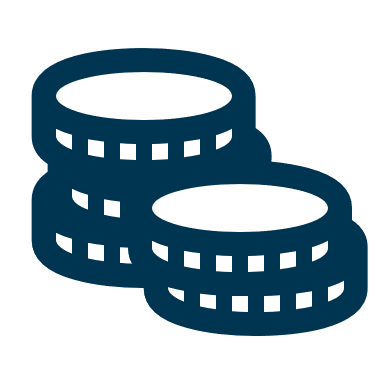 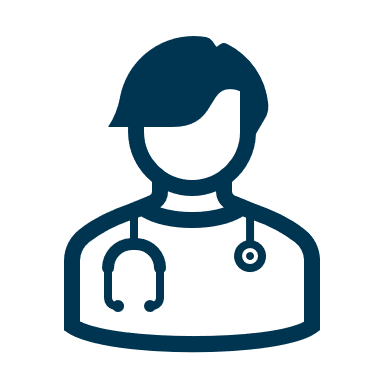 The majority (83%) does not require proof
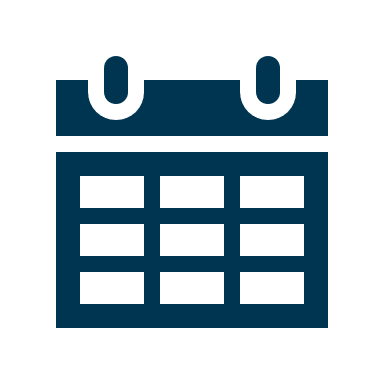 Carry over of unused sick days are typically not allowed (only 10% do)
N = 62
SVEF Confidential - Not for Distribution
SVEF Confidential - Not for Distribution
40
Supplemental Sick LeaveNumber of supplemental days
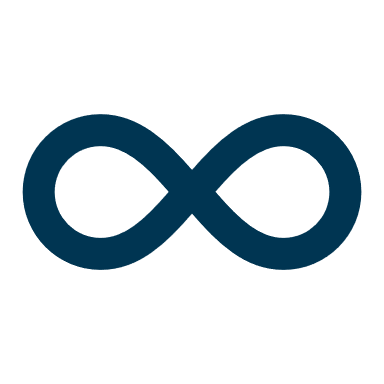 Three (3) companies also provide unlimited sick leave
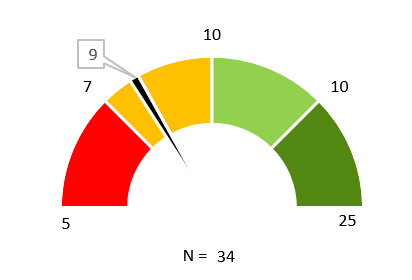 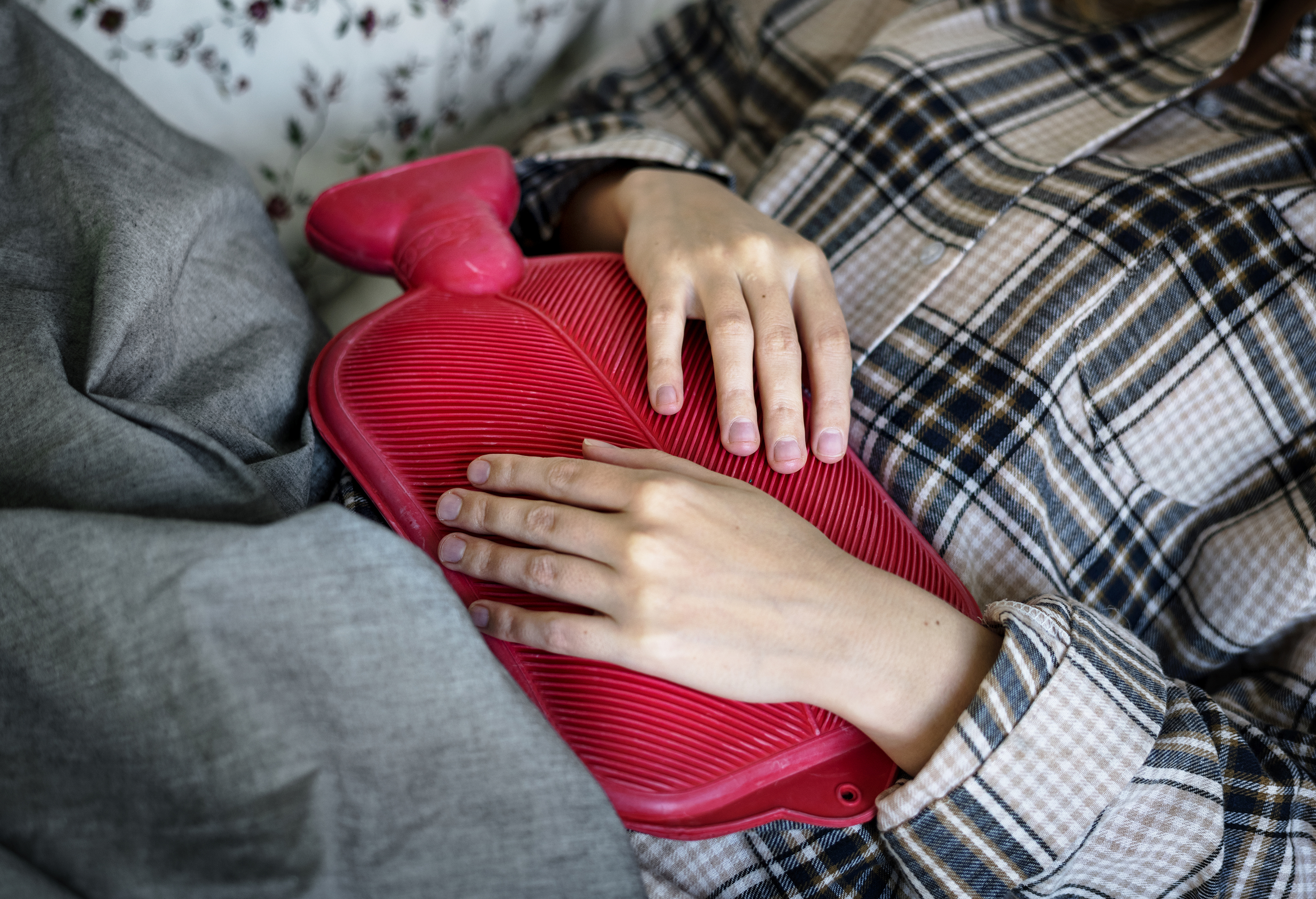 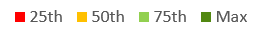 SVEF Confidential - Not for Distribution
SVEF Confidential - Not for Distribution
41
Supplemental Short-Term DisabilityOverview
87%
Provide short-term disability (STD) above statutory requirements
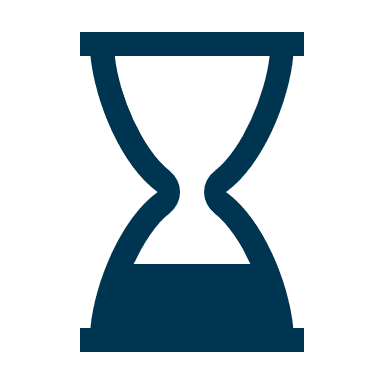 There’s typically (93%) no waiting period
For 89% of companies, the definition of disability is the inability to perform own occupation. 11% use the inability to perform any occupation.
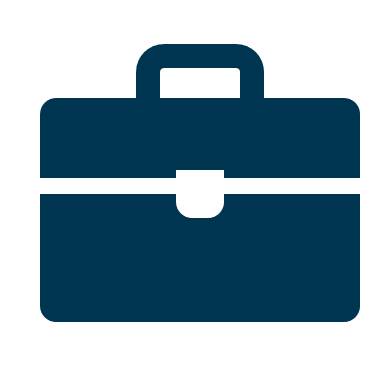 N = 49
SVEF Confidential - Not for Distribution
SVEF Confidential - Not for Distribution
42
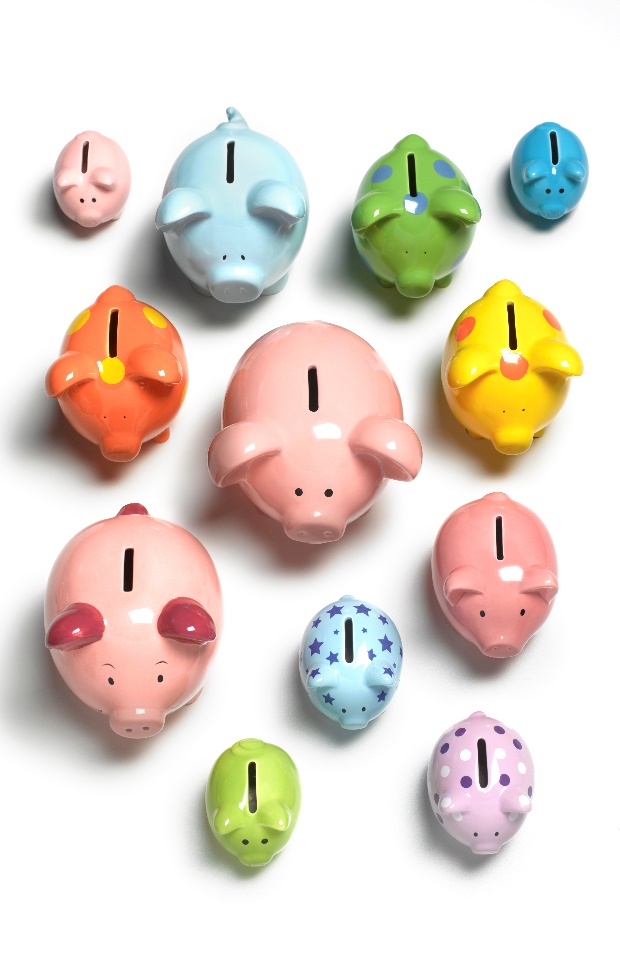 Supplemental Short-Term DisabilityTypes of compensation covered
N = 52
SVEF Confidential - Not for Distribution
43
Supplemental Short-Term DisabilityDuration and Weekly Maximum
61%
Cap the STD benefit
Duration (weeks)
Weekly maximum (CAD)
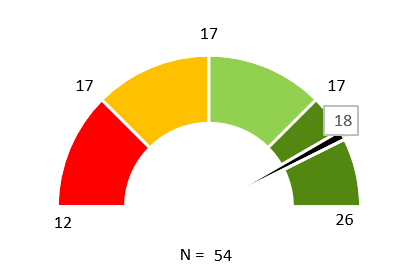 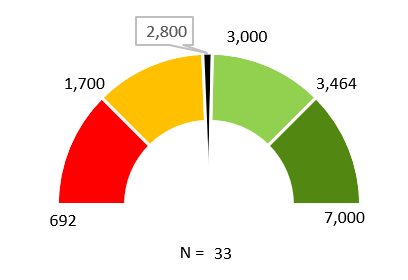 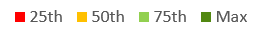 SVEF Confidential - Not for Distribution
44
Supplemental Short-Term DisabilityPercentage of Pay Provided During the STD Period
Average: 75.8%
Median: 72.5%
Provide the same benefit throughout the entire STD period
69%
N = 36
SVEF Confidential - Not for Distribution
45
Supplemental Short-Term DisabilityInsurance
94%
Most companies pay for the full cost of the STD
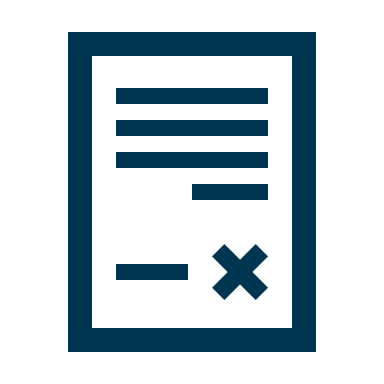 About half the companies (48%) insure their STD benefit with a carrier (vs. self-insured)
Nine (9) different vendors are used, with most companies using the same vendor as life insurance
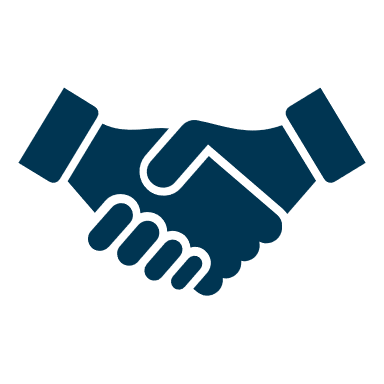 N = 24
SVEF Confidential - Not for Distribution
SVEF Confidential - Not for Distribution
46
Supplemental Long-Term and Total Permanent DisabilityOverview
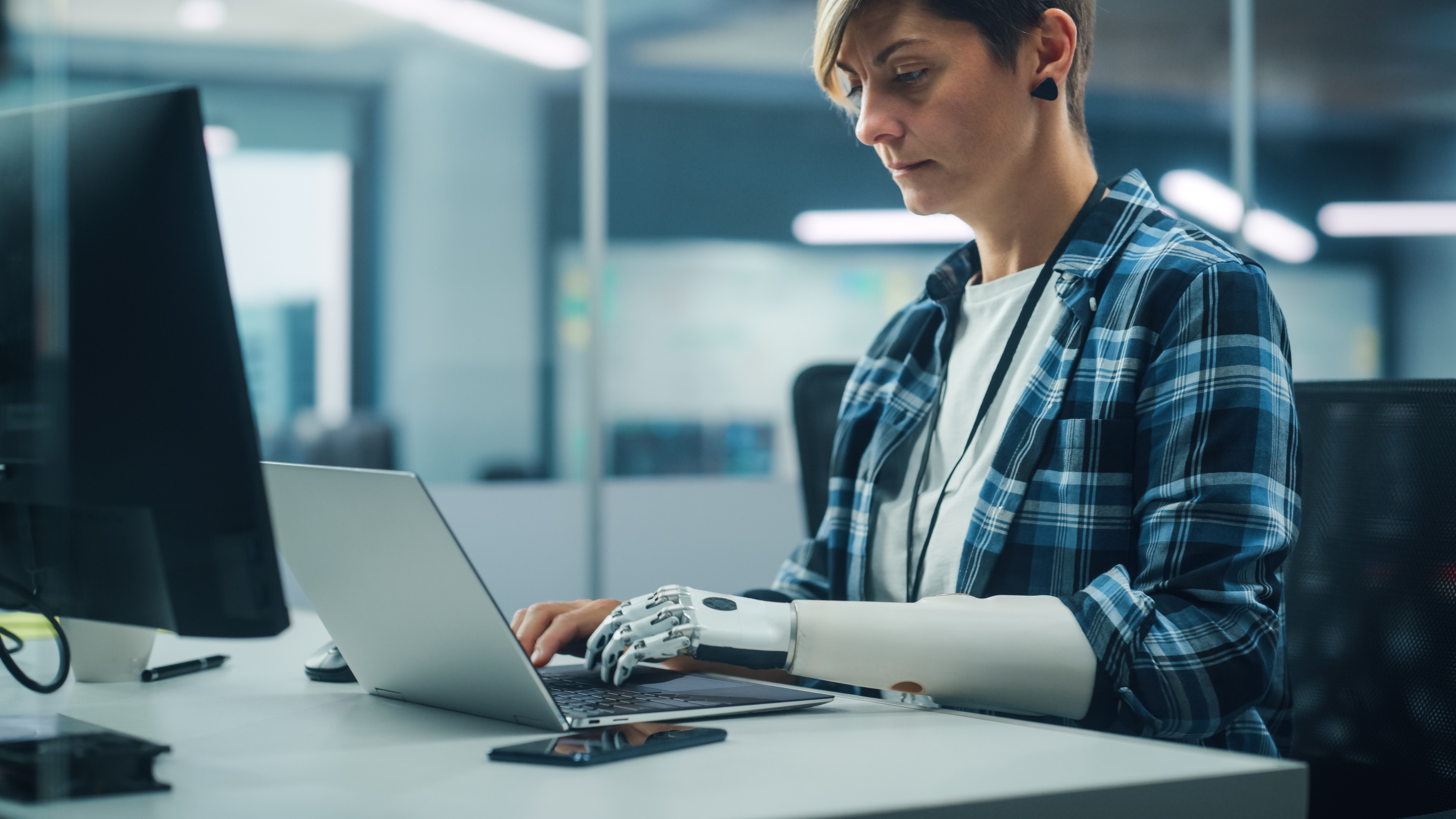 Provide total permanent disability (TPD), paid as a lump sum payment. One company is considering.
Only 5%
Provide long-term disability (LTD), paid as a regular payment, above statutory requirements
87%
SVEF Confidential - Not for Distribution
SVEF Confidential - Not for Distribution
47
Supplemental Long-Term DisabilityWaiting Period and Definition of Disability
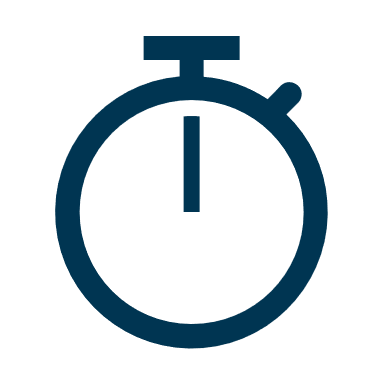 There’s typically (88%) no waiting period
Companies using a combination definition of disability typically use own occupation for 2 years, then transition to any occupation.
N = 53
SVEF Confidential - Not for Distribution
SVEF Confidential - Not for Distribution
48
Supplemental Long-Term DisabilityElimination Period in Weeks
Average: 18.2 weeks
Median: 17 weeks
When both STD and LTD are provided, the LTD elimination period matches the STD maximum duration period, except in one case
N = 50
SVEF Confidential - Not for Distribution
SVEF Confidential - Not for Distribution
49
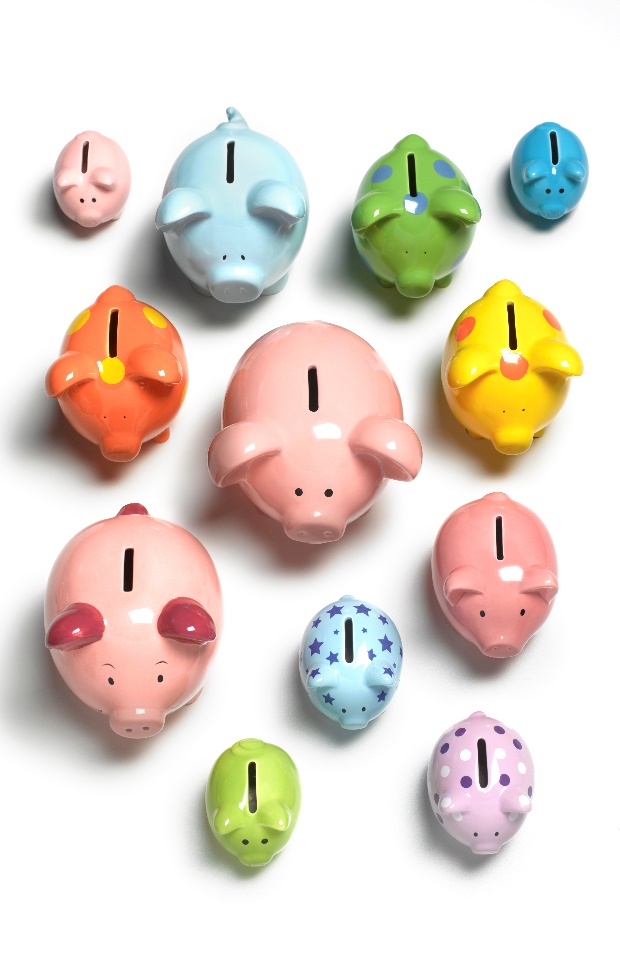 Supplemental Long-Term DisabilityTypes of compensation covered
N = 52
SVEF Confidential - Not for Distribution
50
Supplemental Long-Term DisabilityMaximum Duration of the LTD Benefit
All but one company providing a specified age that is not retirement age end LTD at 65

Companies providing a specified number of weeks have a maximum duration of 104 weeks
N = 52
SVEF Confidential - Not for Distribution
51
Supplemental Long-Term DisabilityPercentage of Pay Provided During the LTD Period
Provide the same benefit throughout the entire LTD period
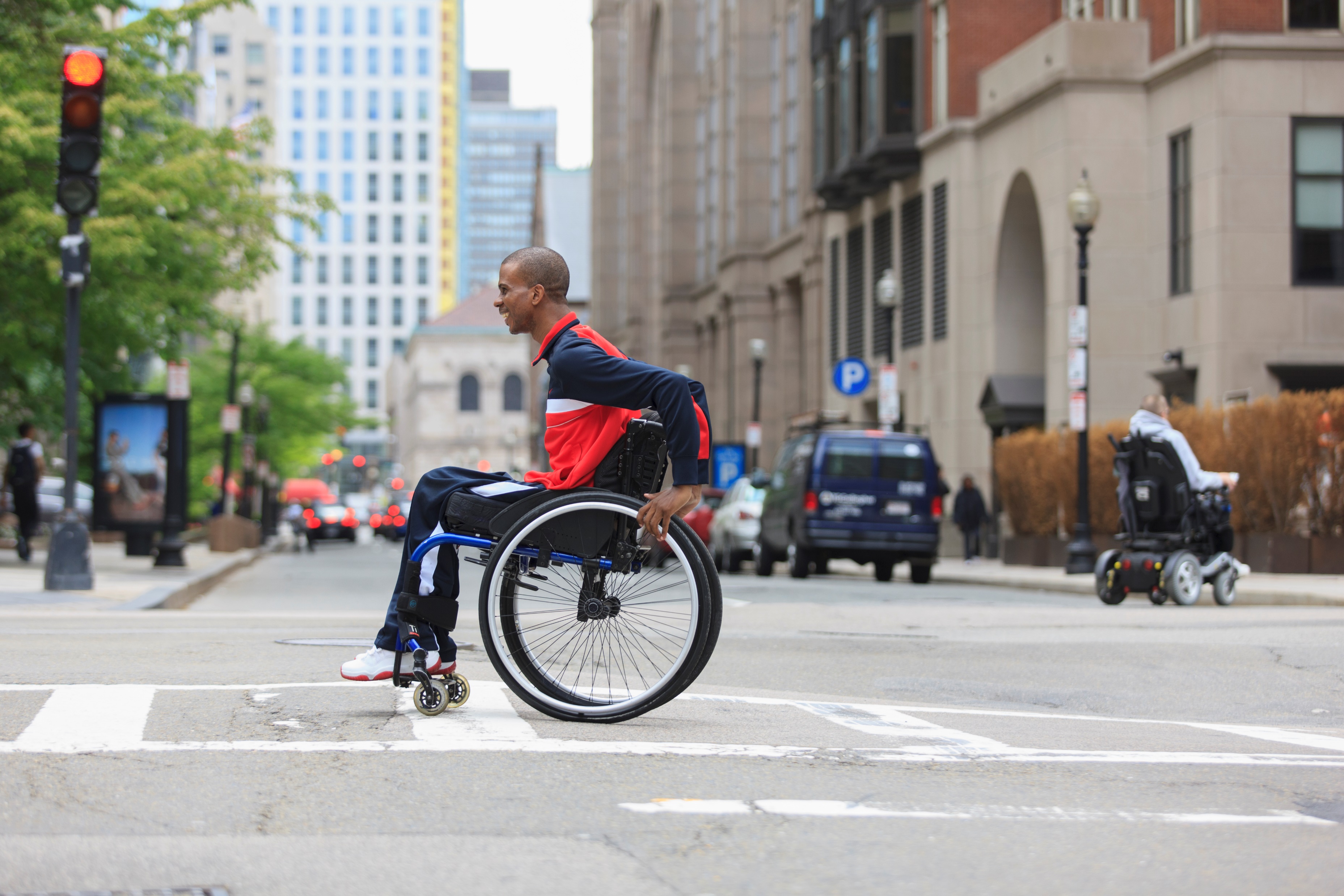 92%
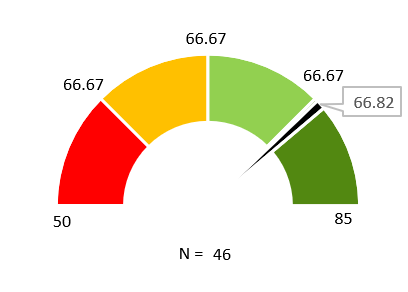 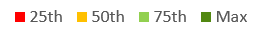 SVEF Confidential - Not for Distribution
52
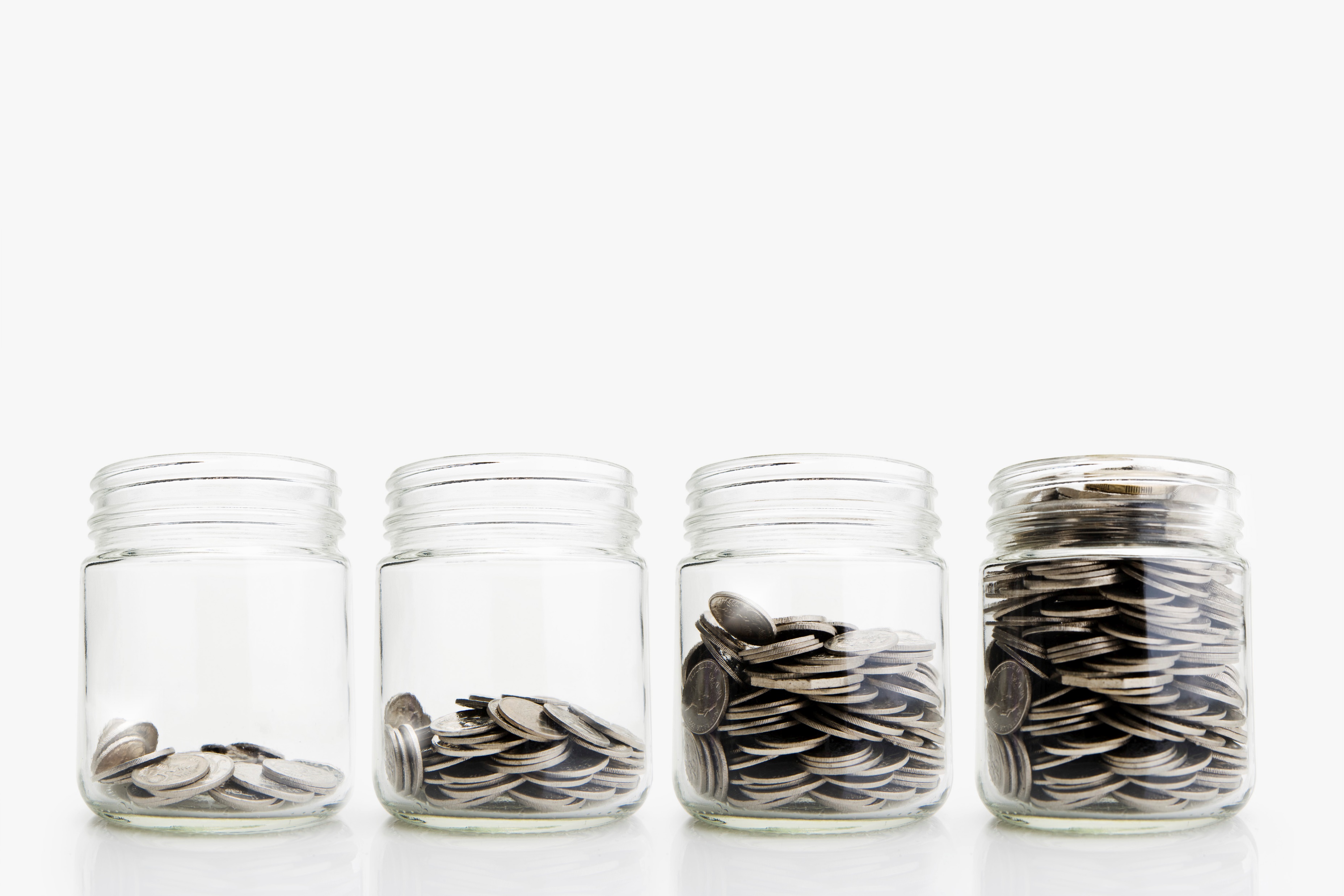 Supplemental Long-Term DisabilityMonthly Maximum Benefit (CAD)
94%
Cap the LTD benefit
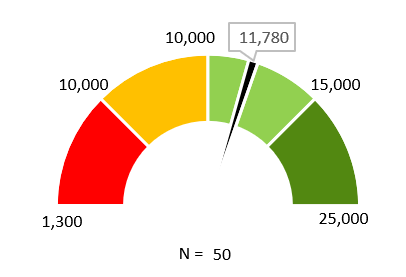 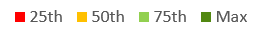 SVEF Confidential - Not for Distribution
53
Supplemental Long-Term DisabilityInsurance
N = 46
N = 53
SVEF Confidential - Not for Distribution
SVEF Confidential - Not for Distribution
54
Supplemental Long-Term DisabilityVendors
91%
Insure their LTD benefit with a carrier (vs. self-insured)
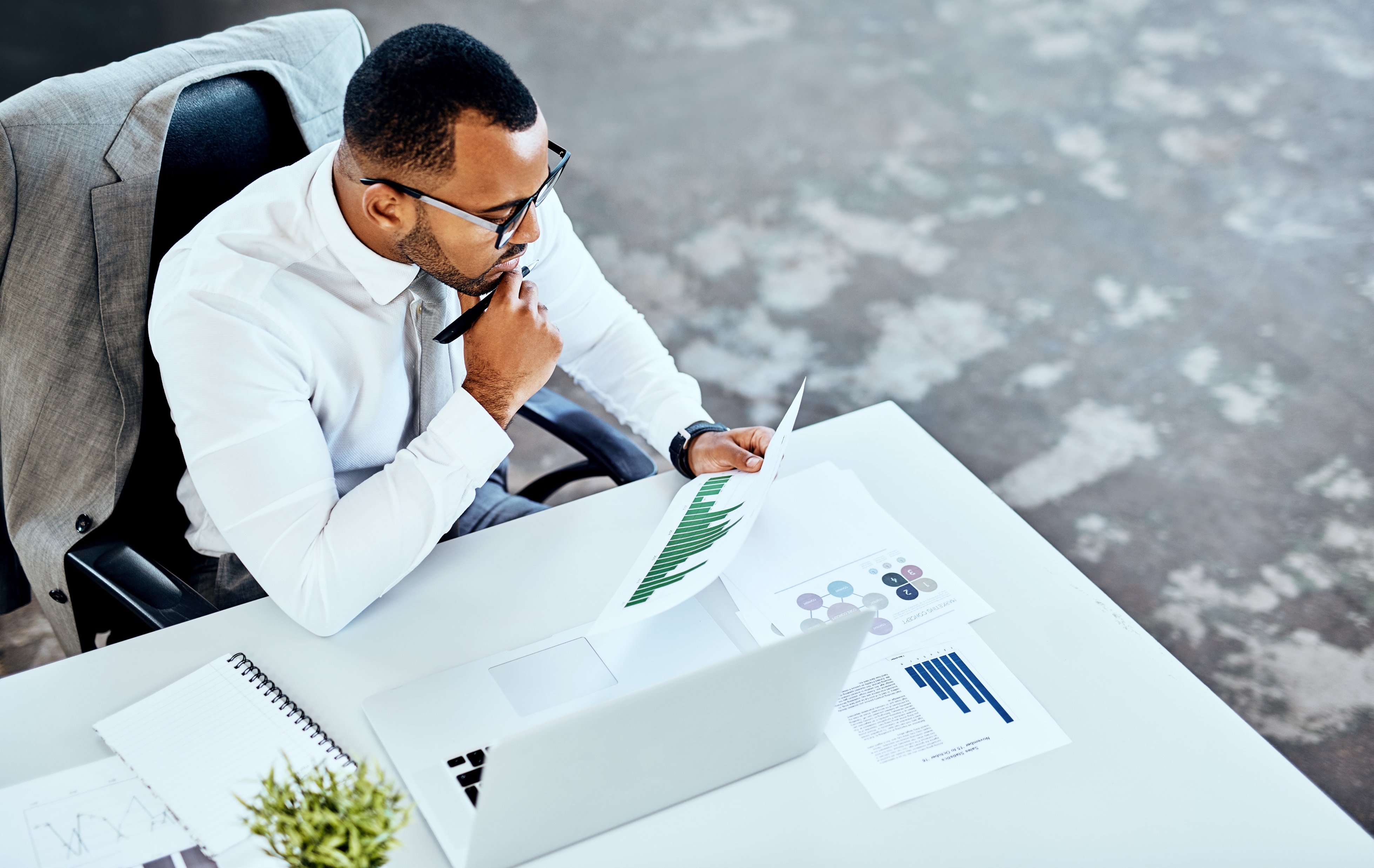 Like short-term disability, nine (9) different vendors are used, with most companies using the same vendor as life insurance
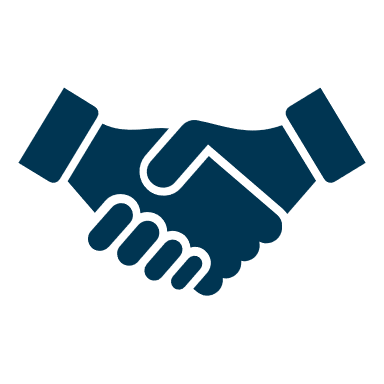 SVEF Confidential - Not for Distribution
55
2022 Canada Benchmark Survey
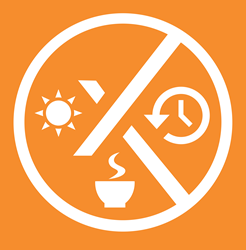 Retirement
SVEF Confidential - Not for Distribution
56
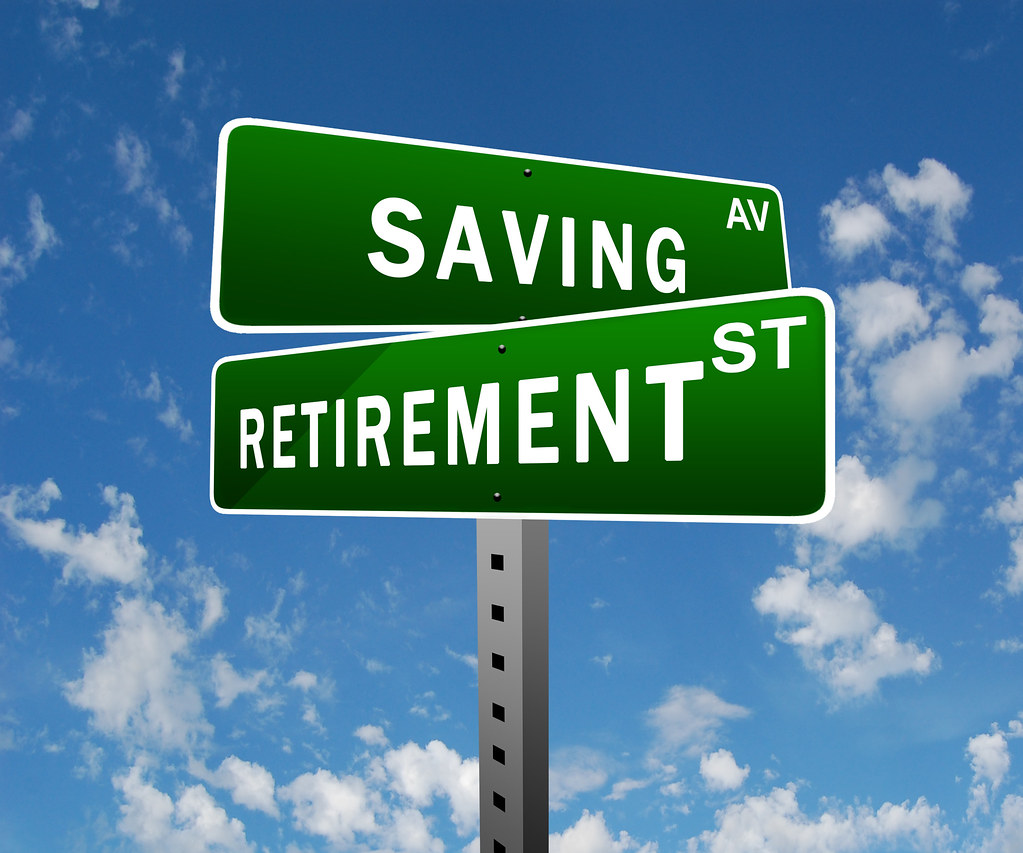 Supplemental Retirement BenefitsOverview
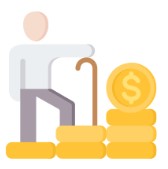 Offer a supplemental retirement or savings plan (N=62)
92%
95%
Have no waiting period (N=57)
Do not offer an alternative for higher-paid employees affected by capped retirement benefits (N=56)
96%
N = 57
SVEF Confidential - Not for Distribution
SVEF Confidential - Not for Distribution
57
Group Registered Retirement Savings Plan (RRSP)Most companies only contribute if the employee contributes
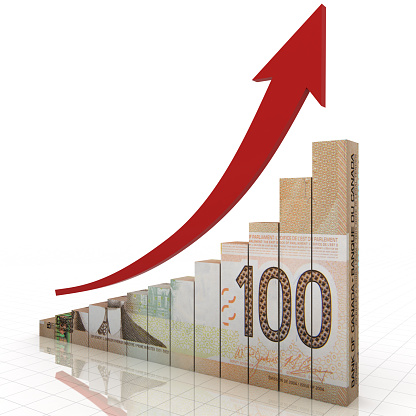 N = 54
SVEF Confidential - Not for Distribution
SVEF Confidential - Not for Distribution
58
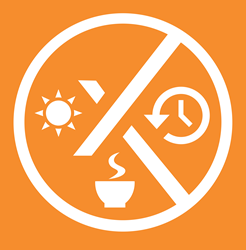 2022 Canada Benchmark Survey
Wellbeing
59
SVEF Confidential - Not for Distribution
Wellbeing Benefits – OverviewJust over half of companies have a formal strategy & offering
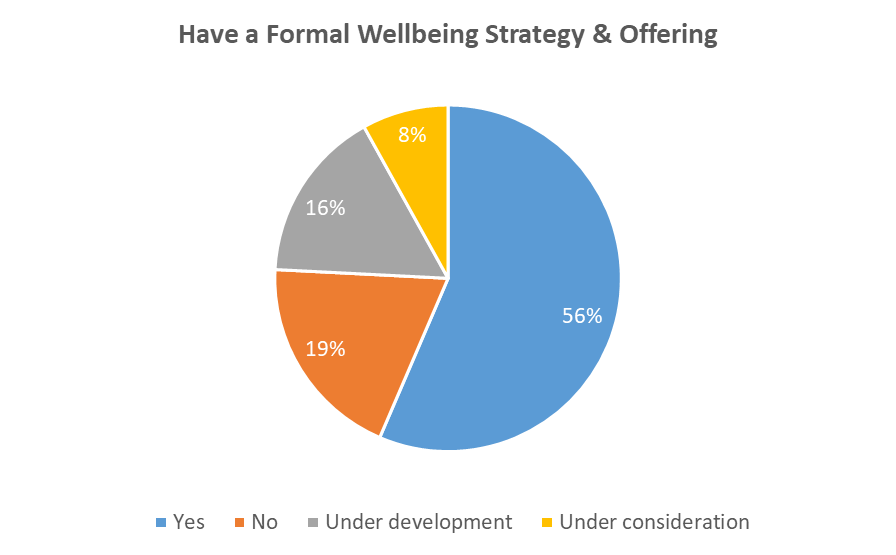 Types of Data Used For Strategic Wellbeing Planning & Program Design
86%
80%
57%
37%
37%
20%
N = 62
Of those that do, the majority have a defined vision & strategic plan that is aligned with the business strategy
14%
14%
N = 35
SVEF Confidential - Not for Distribution
60
Wellbeing Benefits – OverviewWhat’s offered and who's eligible
Who Can Use the Program (N=35)
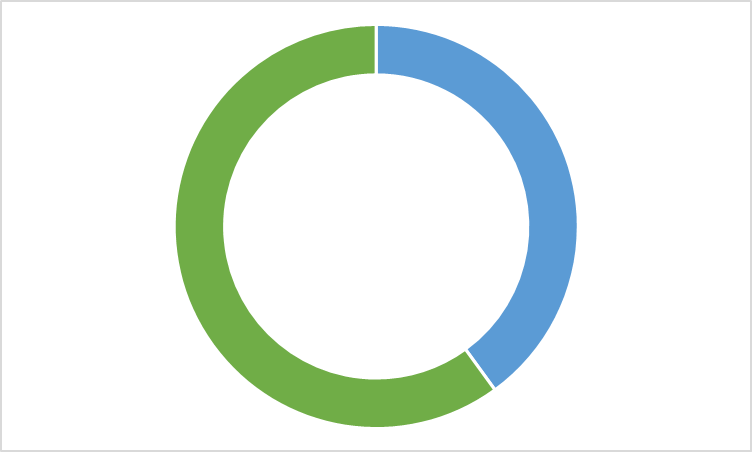 Employees Only
40%
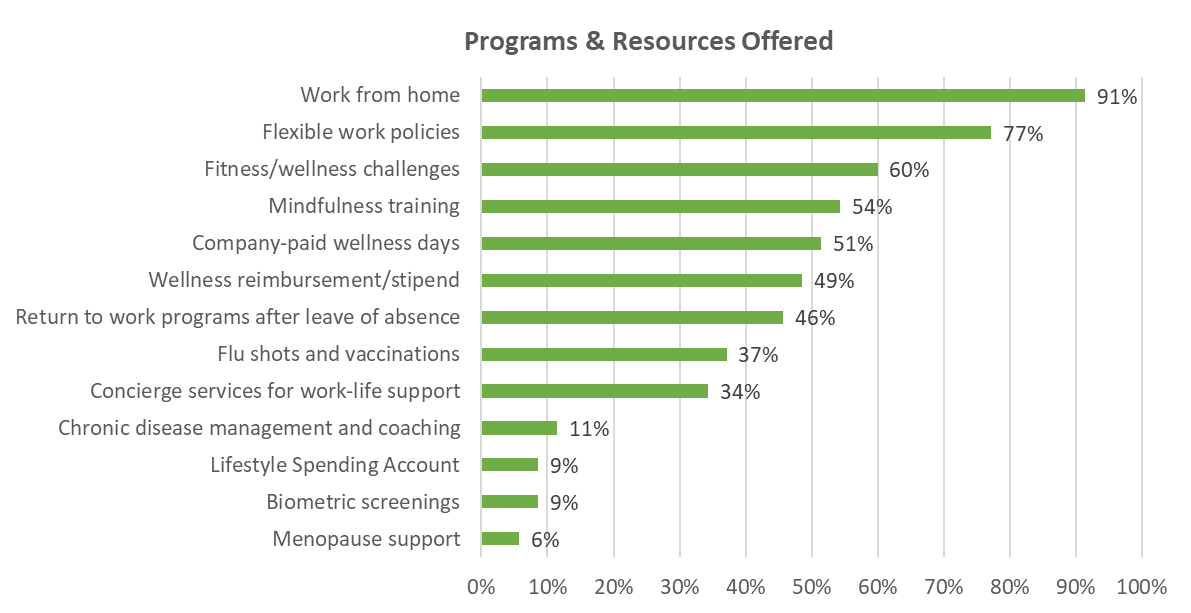 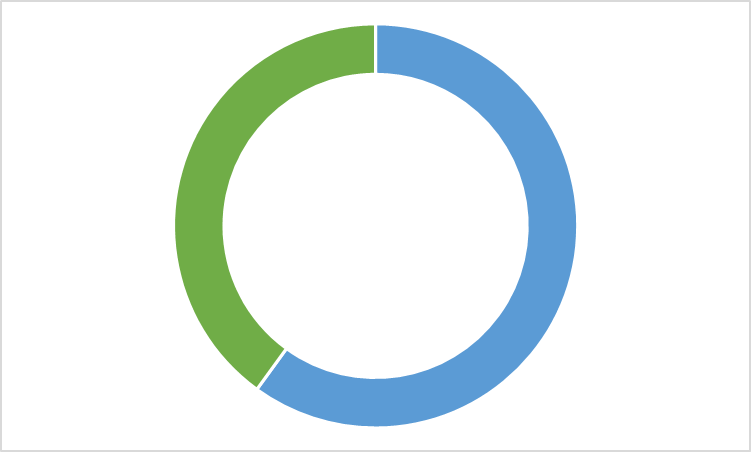 60%
Employees & Dependents
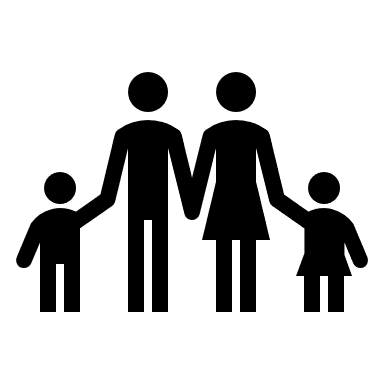 100%
Spouse & common-law partner
81%
Children < age 18
76%
Children age 18+
N = 35
24%
Parents
N = 21
SVEF Confidential - Not for Distribution
61
Wellbeing Benefits – Financial WellbeingCompanies providing financial wellbeing benefits offer a variety of programs
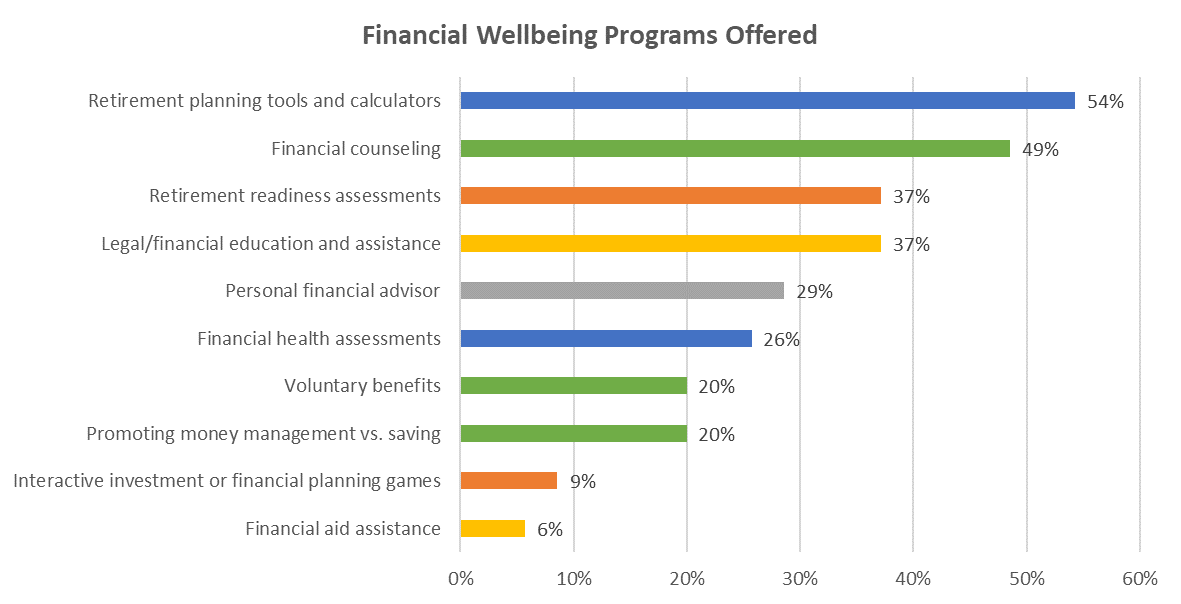 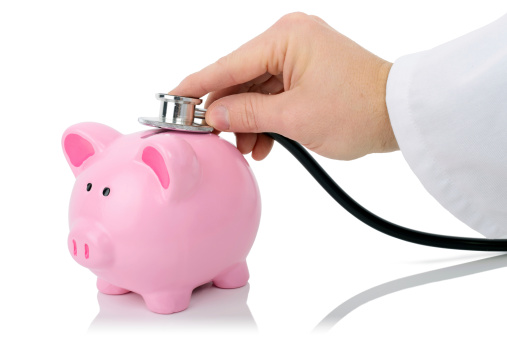 N = 35
SVEF Confidential - Not for Distribution
62
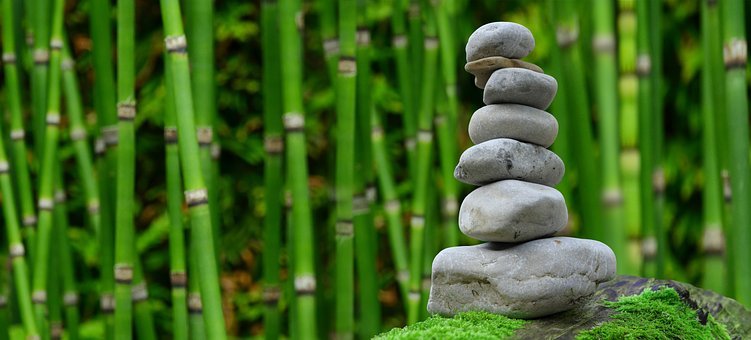 Wellbeing Benefits – IncentivesMost companies do not provide them
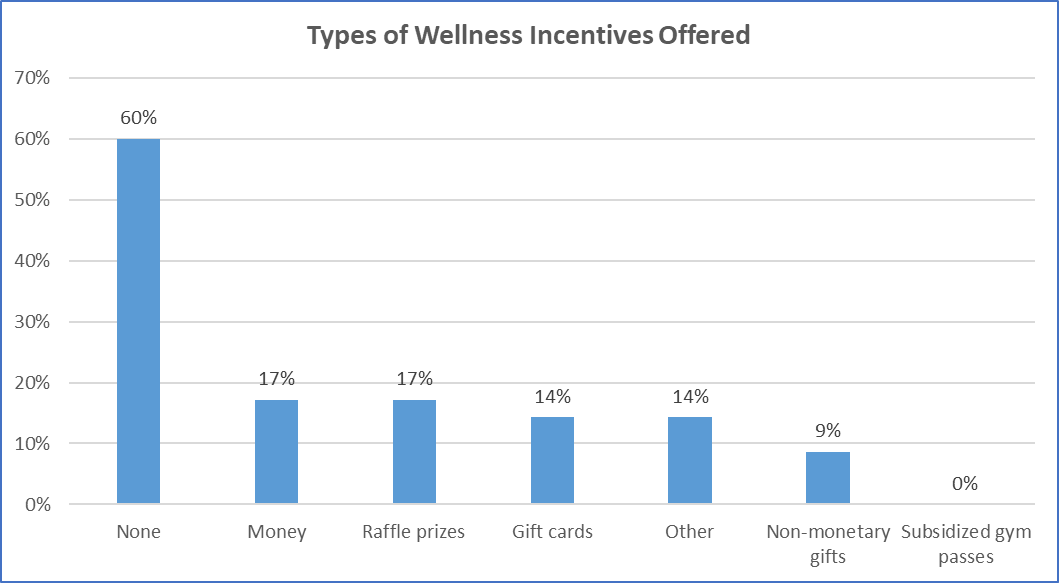 Other Types of Incentives Offered
N = 35
SVEF Confidential - Not for Distribution
63
EAP – OverviewAll except one company provides an EAP
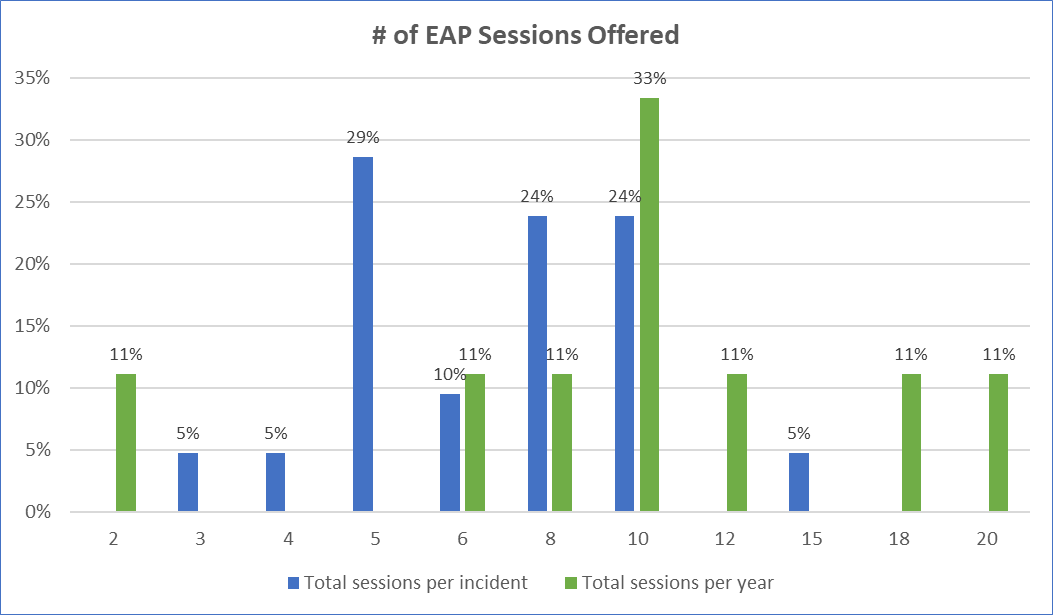 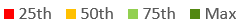 N = 21 per incident; 9 per year
SVEF Confidential - Not for Distribution
64
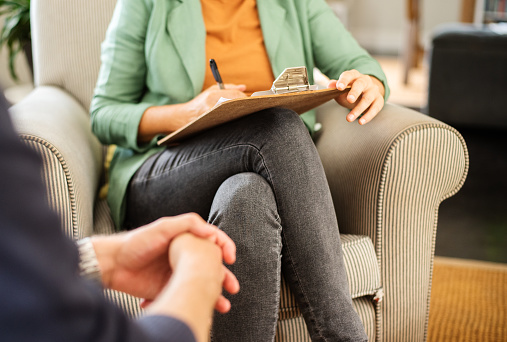 EAP – AccessCompanies provide many ways to access EAP services
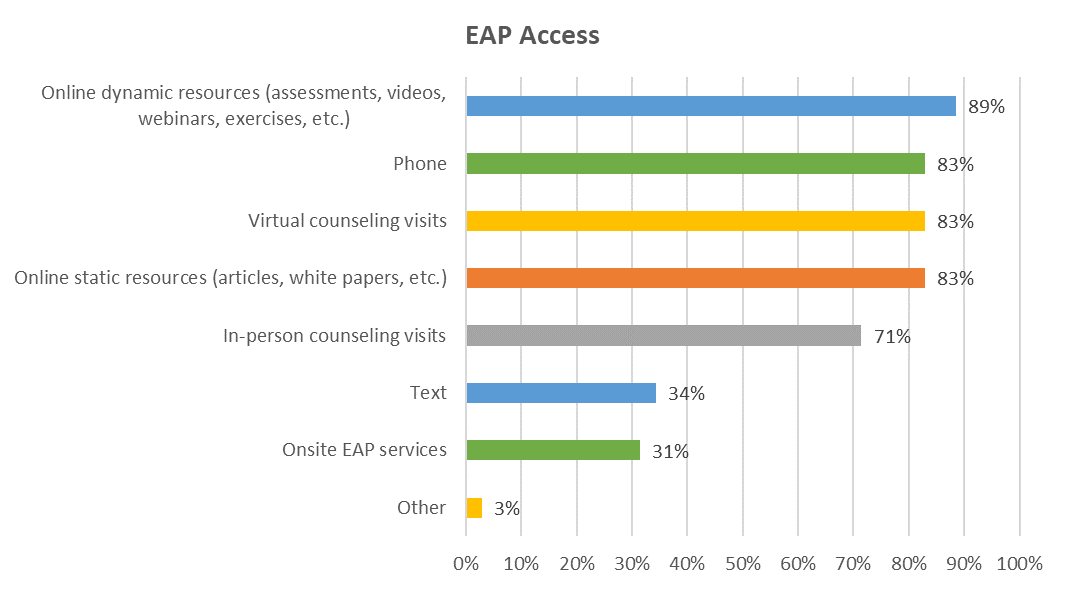 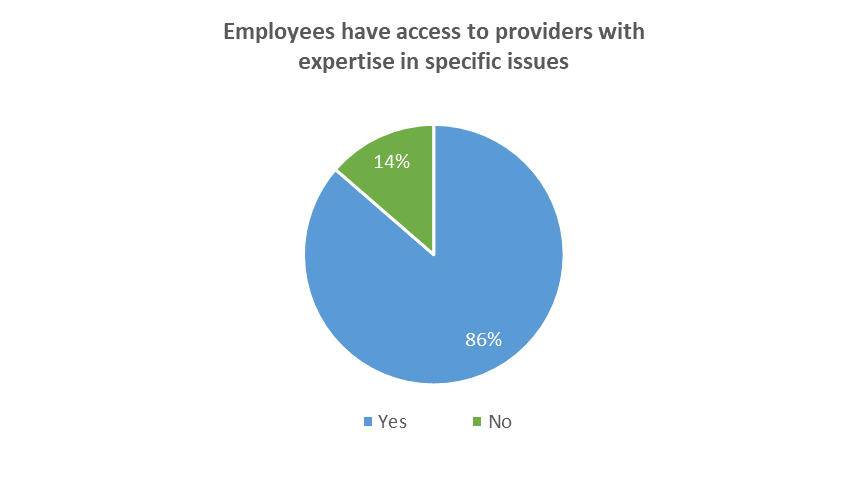 N = 22
N = 35
SVEF Confidential - Not for Distribution
65
Wellbeing Benefits – Other ServicesMental wellbeing support is also provided outside of EAP & medical plan
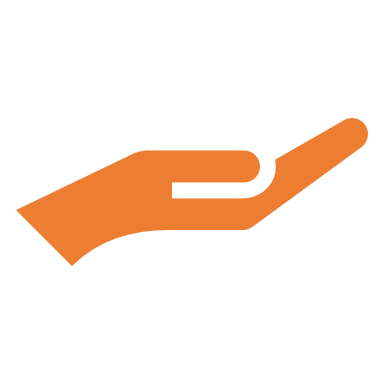 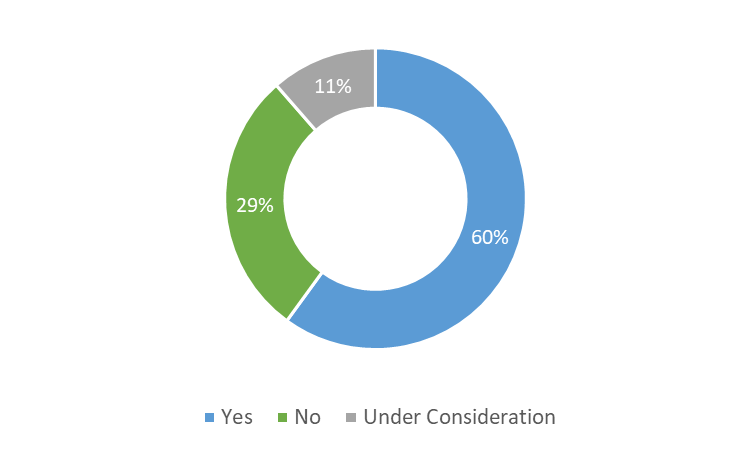 Caregiving Support
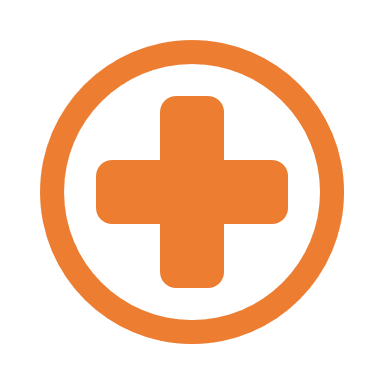 Mental Health First Aid
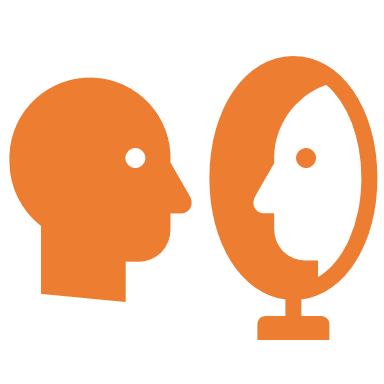 Immediate Crisis Hotline/Support
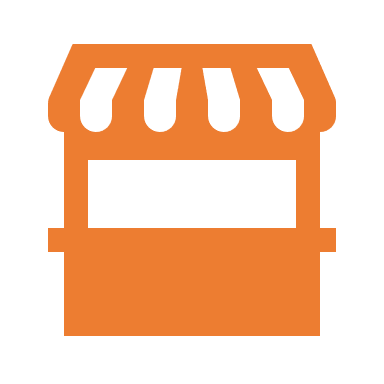 Digital App/Platform/Vendor
N = 35
SVEF Confidential - Not for Distribution
66
Wellbeing Benefits – ImpactCompanies measure impact in a variety of ways
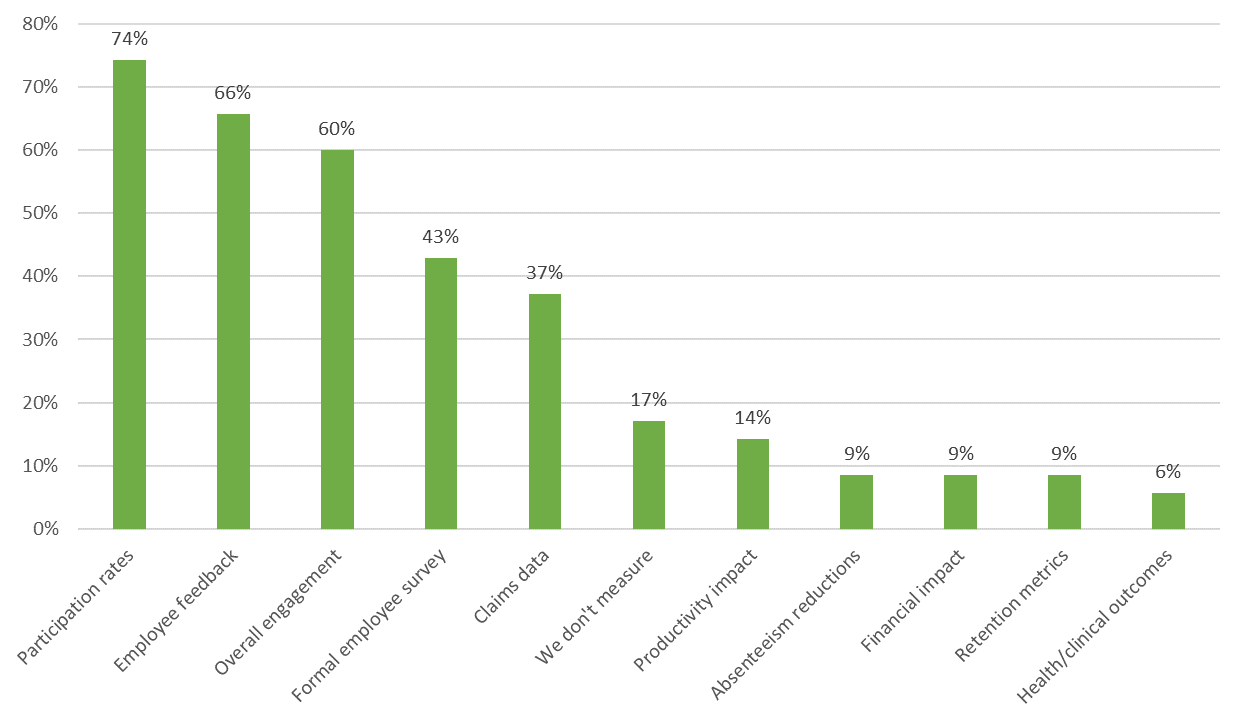 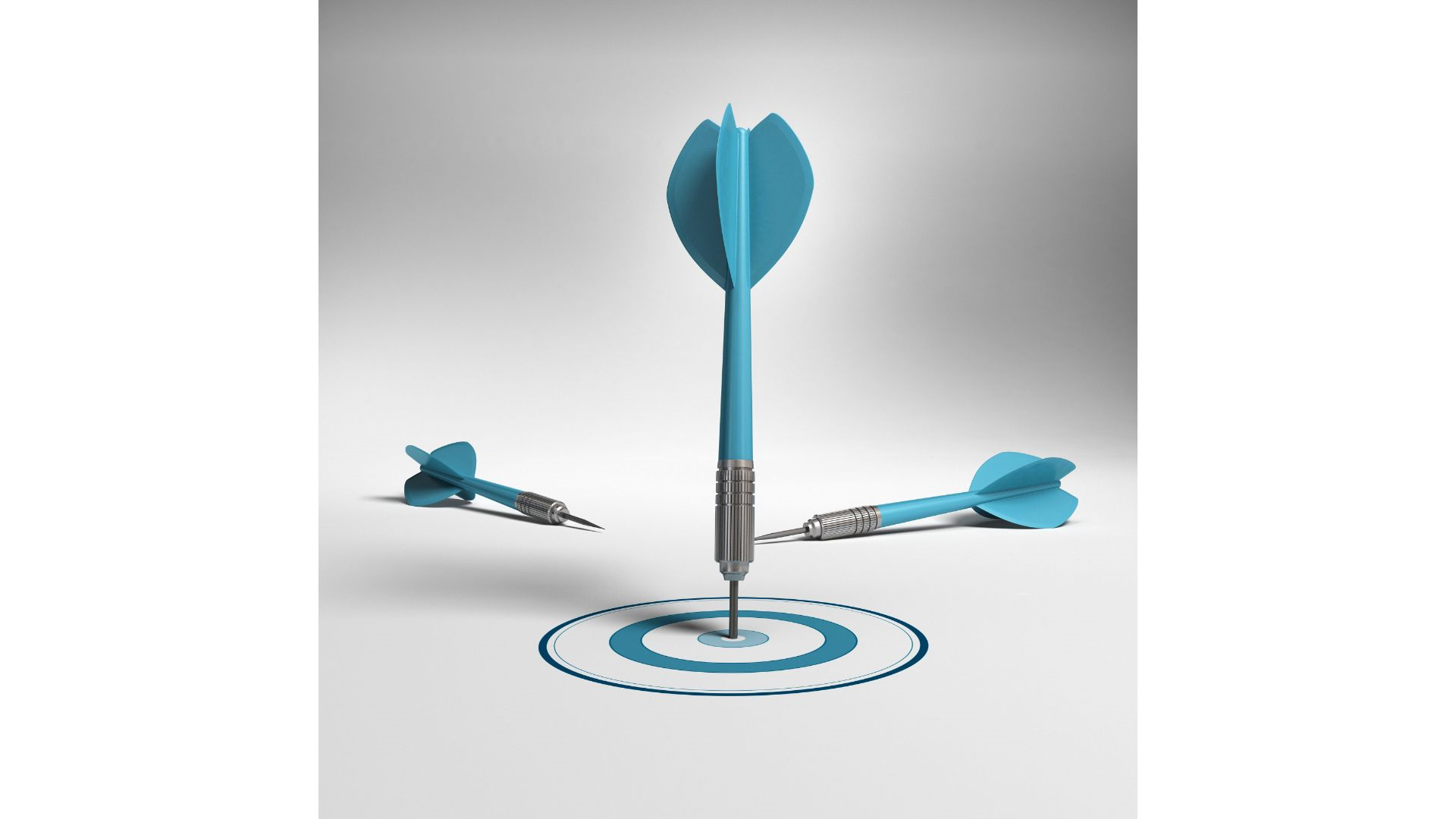 N = 35
SVEF Confidential - Not for Distribution
67
2022 Canada Benchmark Survey
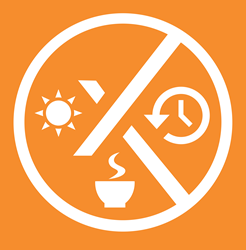 Leaves
SVEF Confidential - Not for Distribution
68
Leaves – Types Offered Above Statutory RequirementsMost companies supplement vacation and bereavement leaves
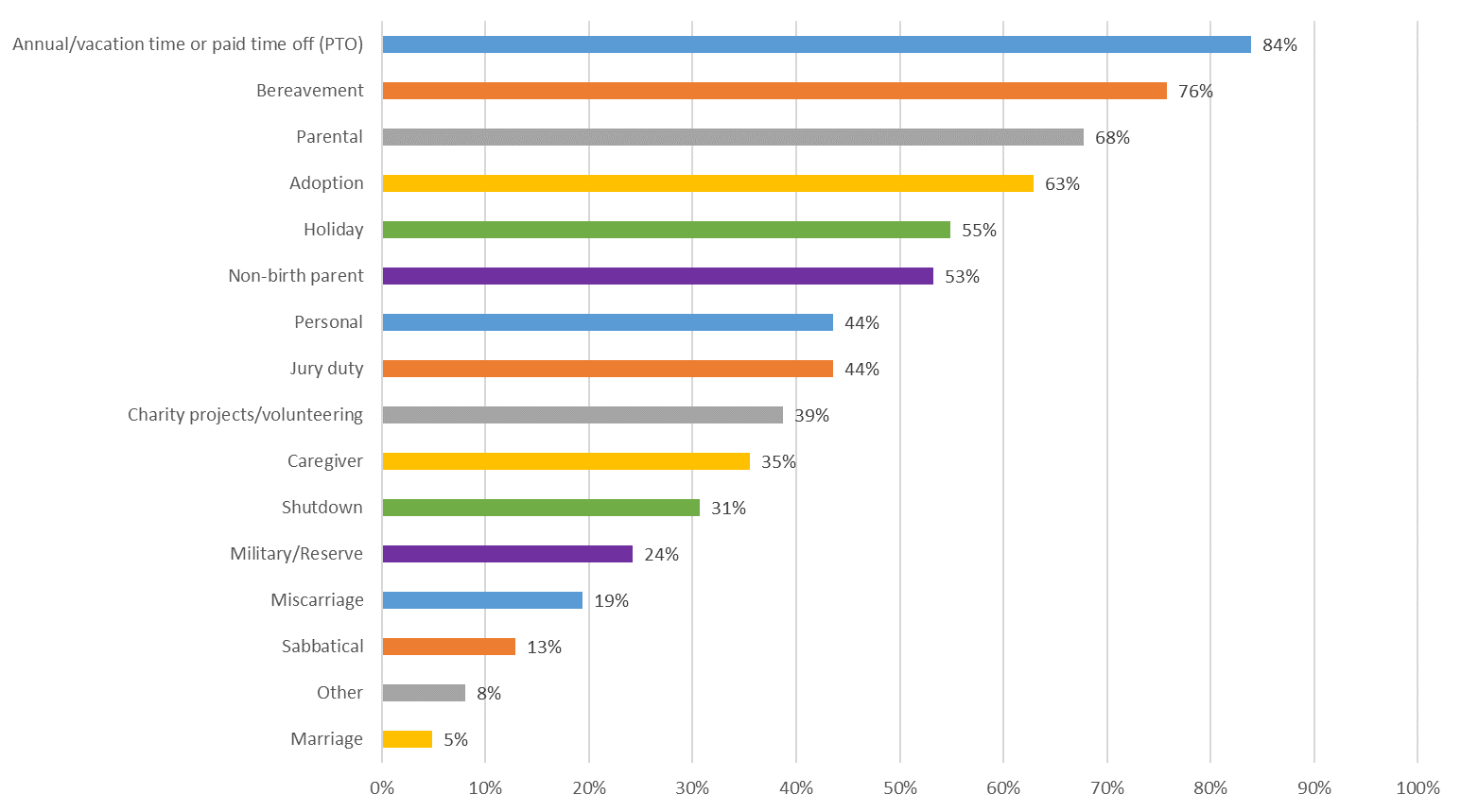 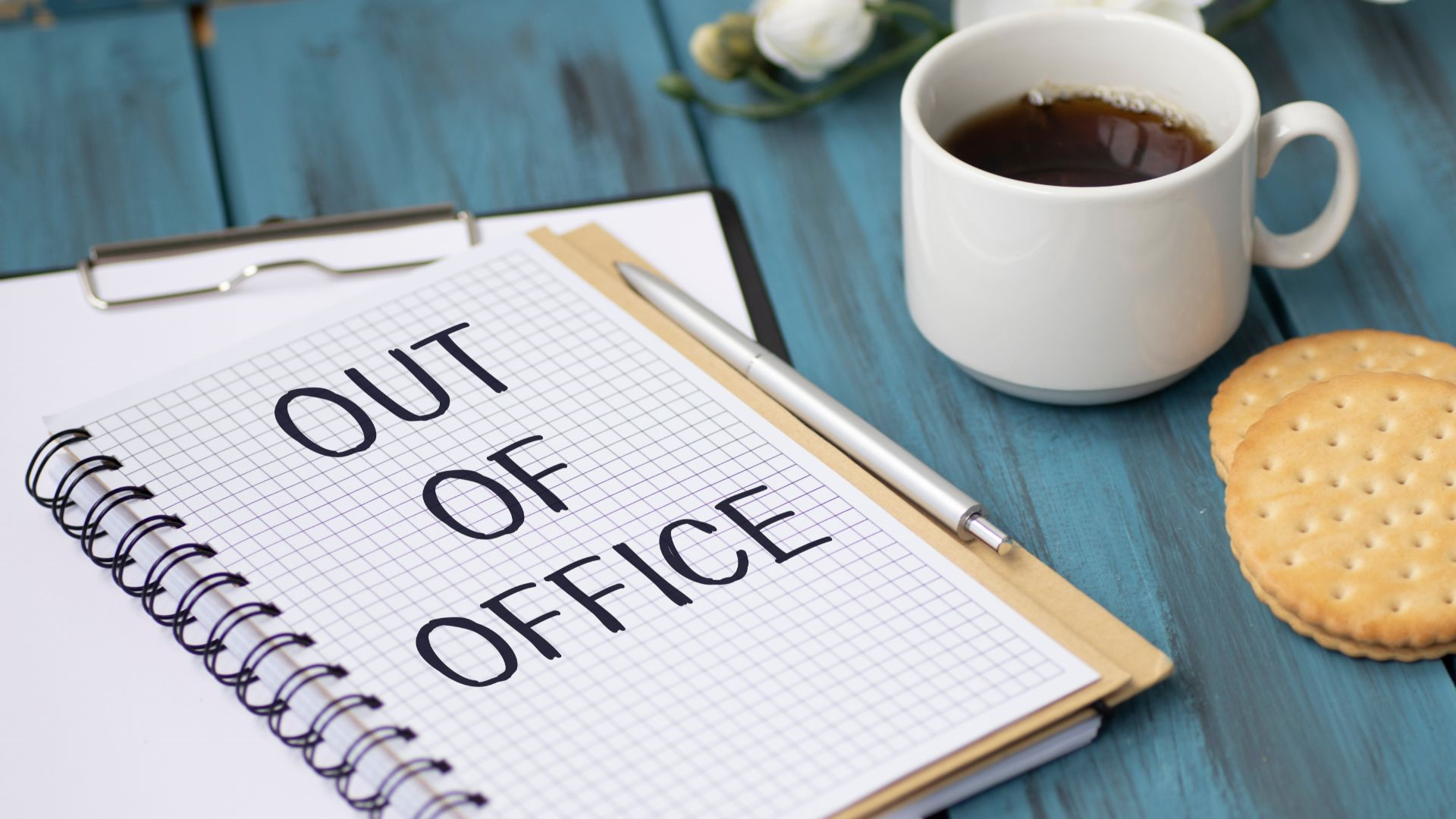 N = 62
SVEF Confidential - Not for Distribution
69
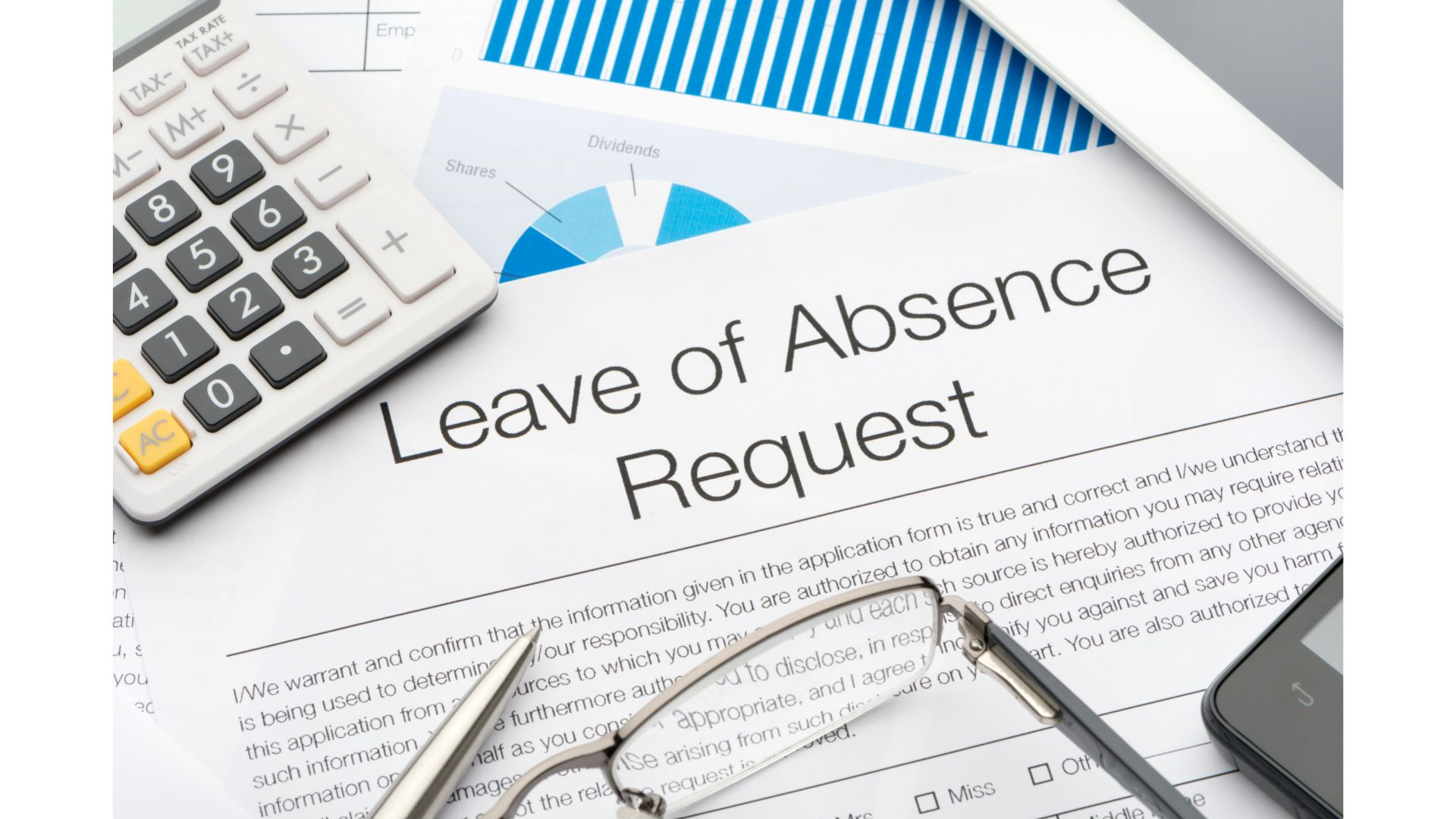 Leaves – Proof RequirementsCompanies require proof for caregiver, jury duty & bereavement leaves
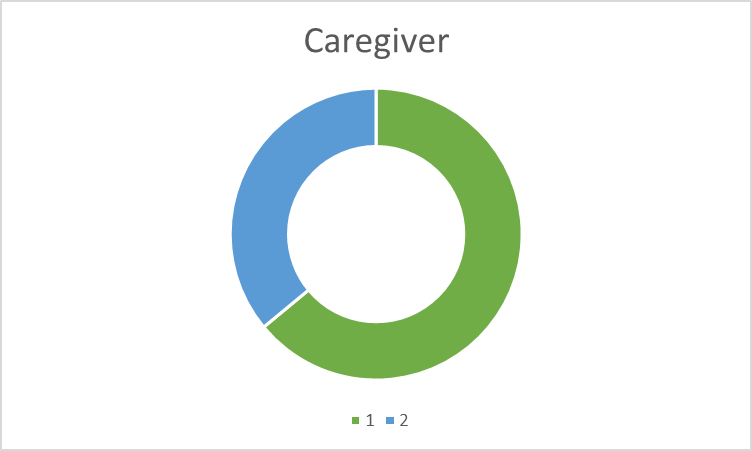 3
Companies require proof for taking bereavement leave
Caregiver (N=22)
64%
68%
Provide the same bereavement leave for all relationships
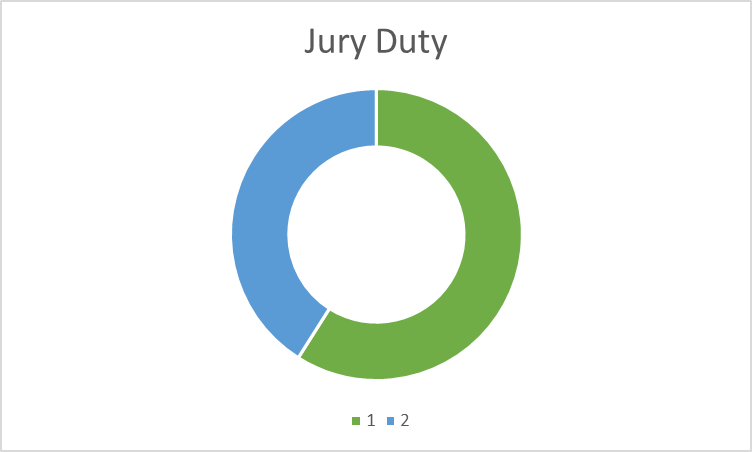 Jury Duty (N=27)
59%
Companies providing the same amount of bereavement leave for all relationships provide between 3 and 20 days
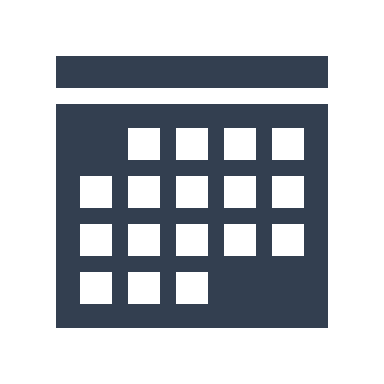 SVEF Confidential - Not for Distribution
70
LeavesOther Differentiating & Unique Policies Offered
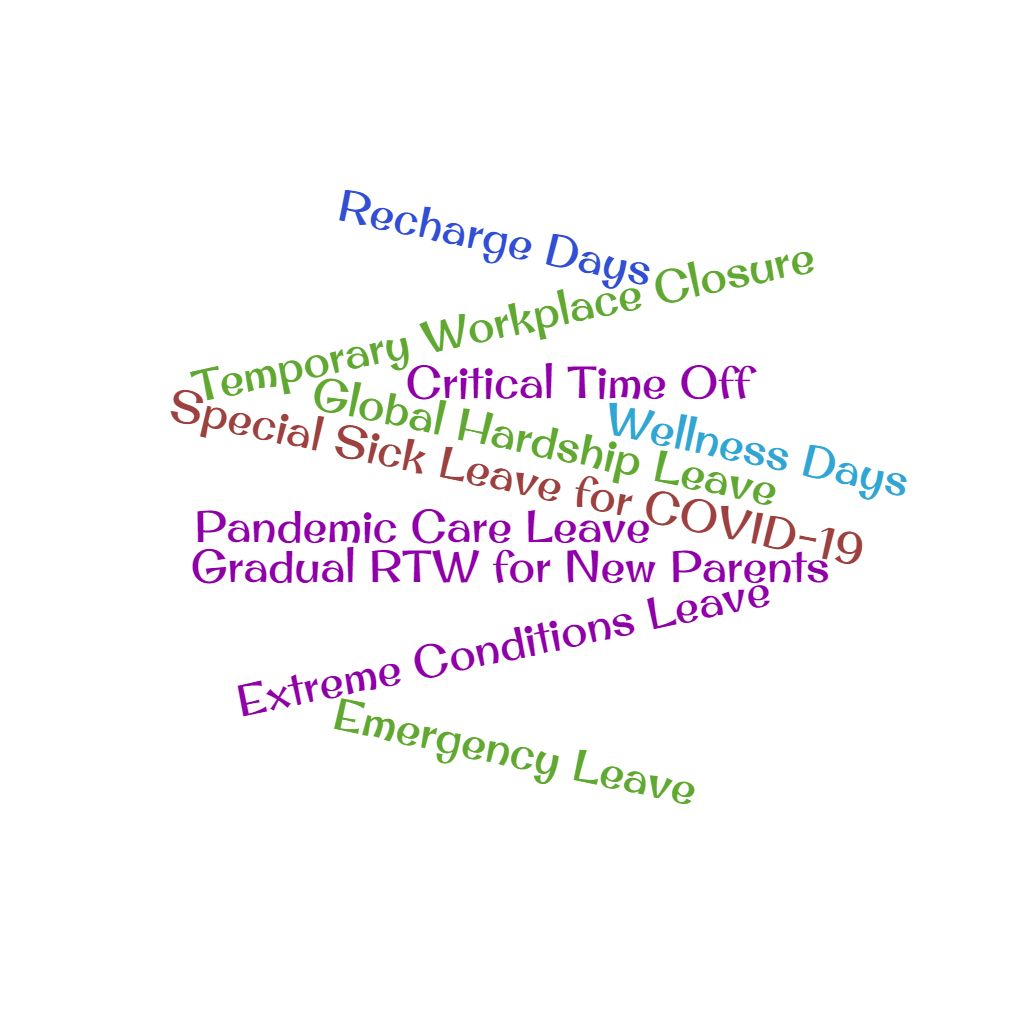 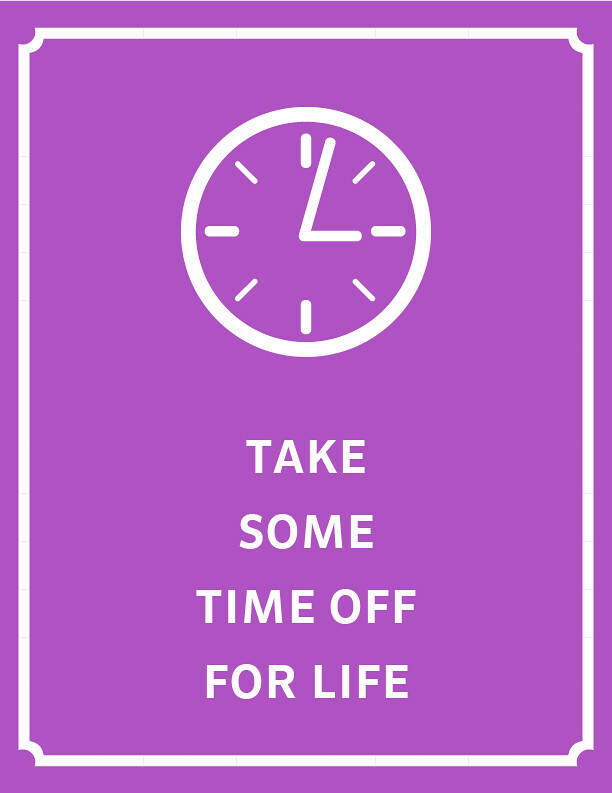 71
SVEF Confidential - Not for Distribution
2022 Canada Benchmark Survey
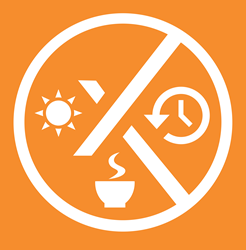 Transportation
SVEF Confidential - Not for Distribution
72
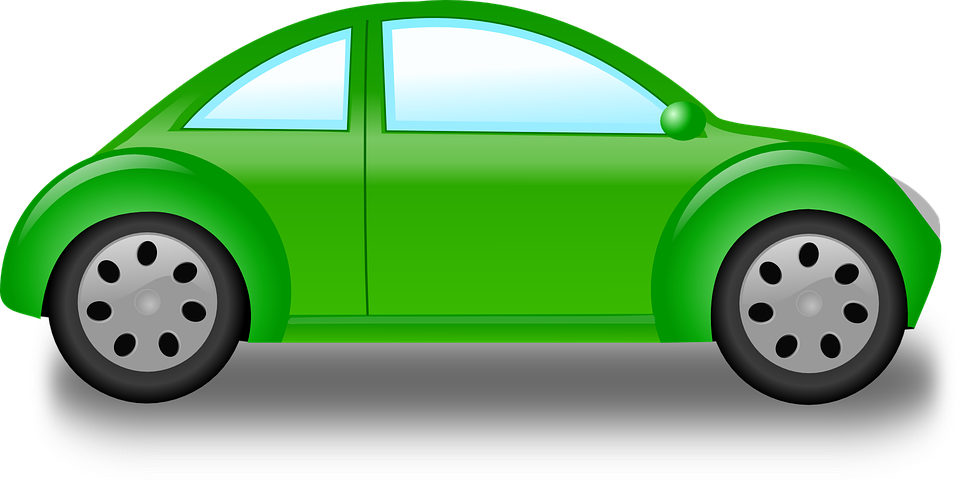 Transportation
Only 8 companies offer transportation benefits
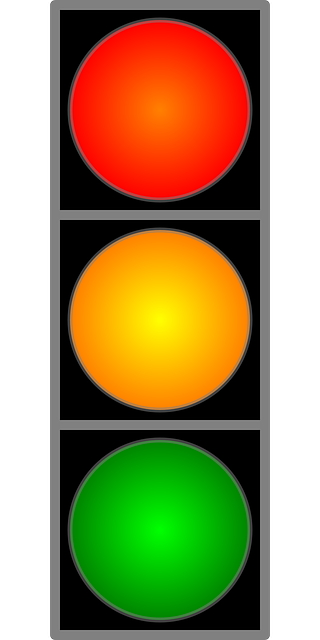 87% do not offer any transportation benefits
Transportation Benefits Provided
1 company is considering providing transportation benefits
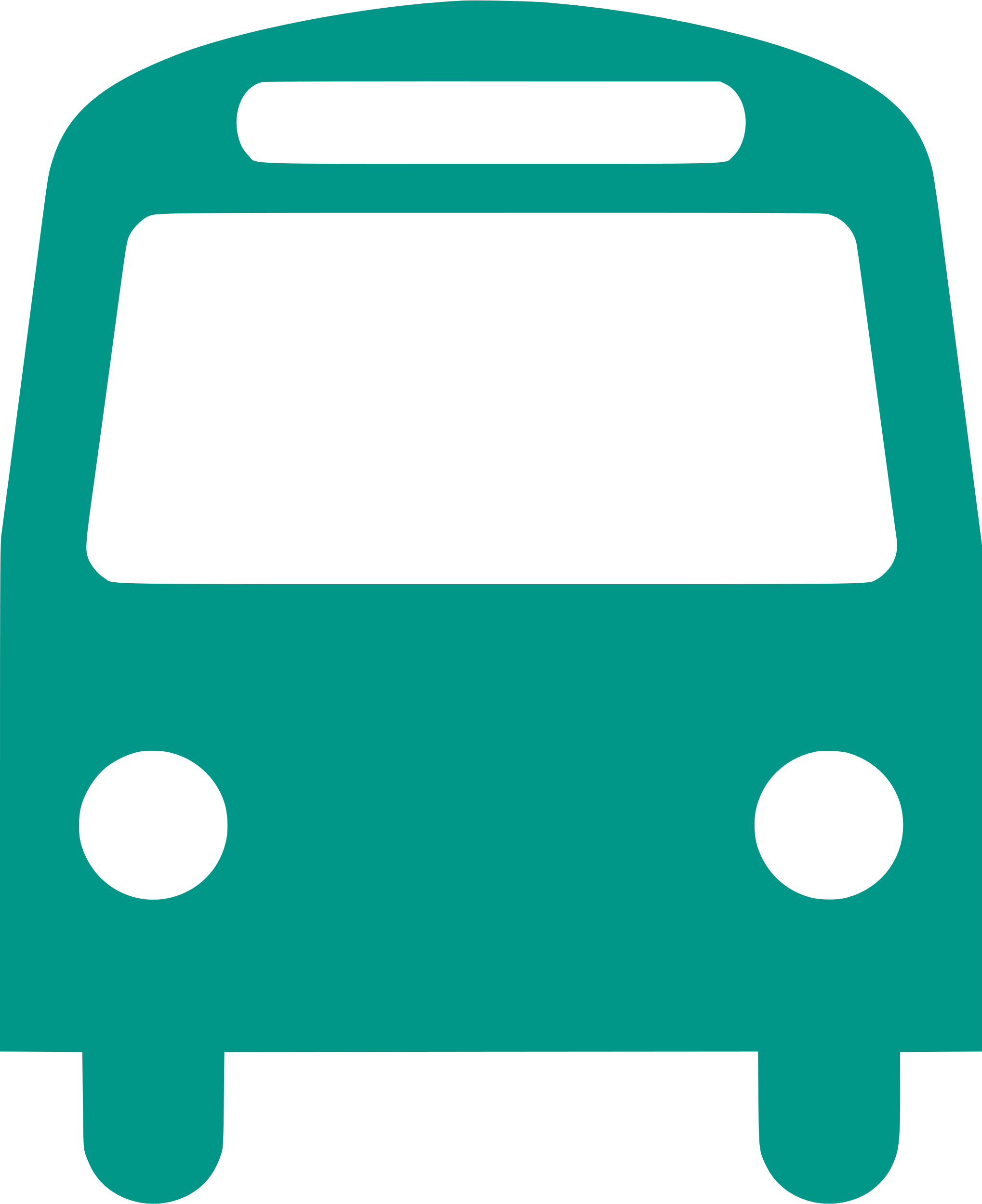 Public transportation
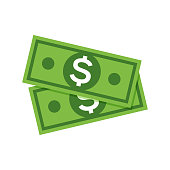 Car allowances
13% offer transportation benefits
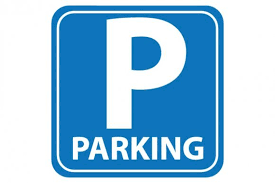 Parking
N = 62
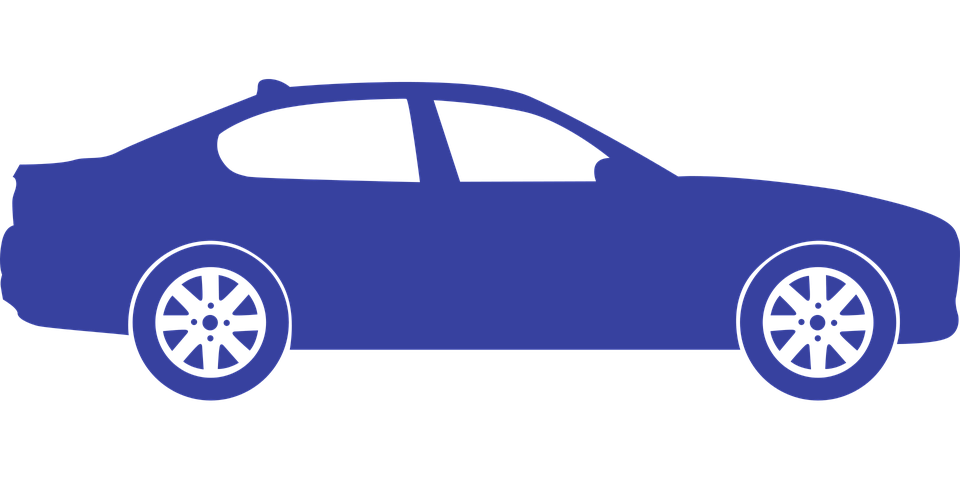 Company cars
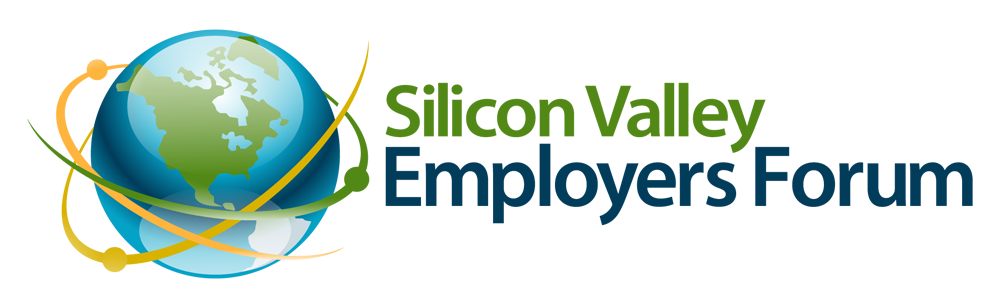 73
SVEF Confidential - Not for Distribution
2022 Canada Benchmark Survey
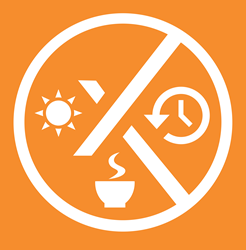 Perquisites | Allowances
SVEF Confidential - Not for Distribution
74
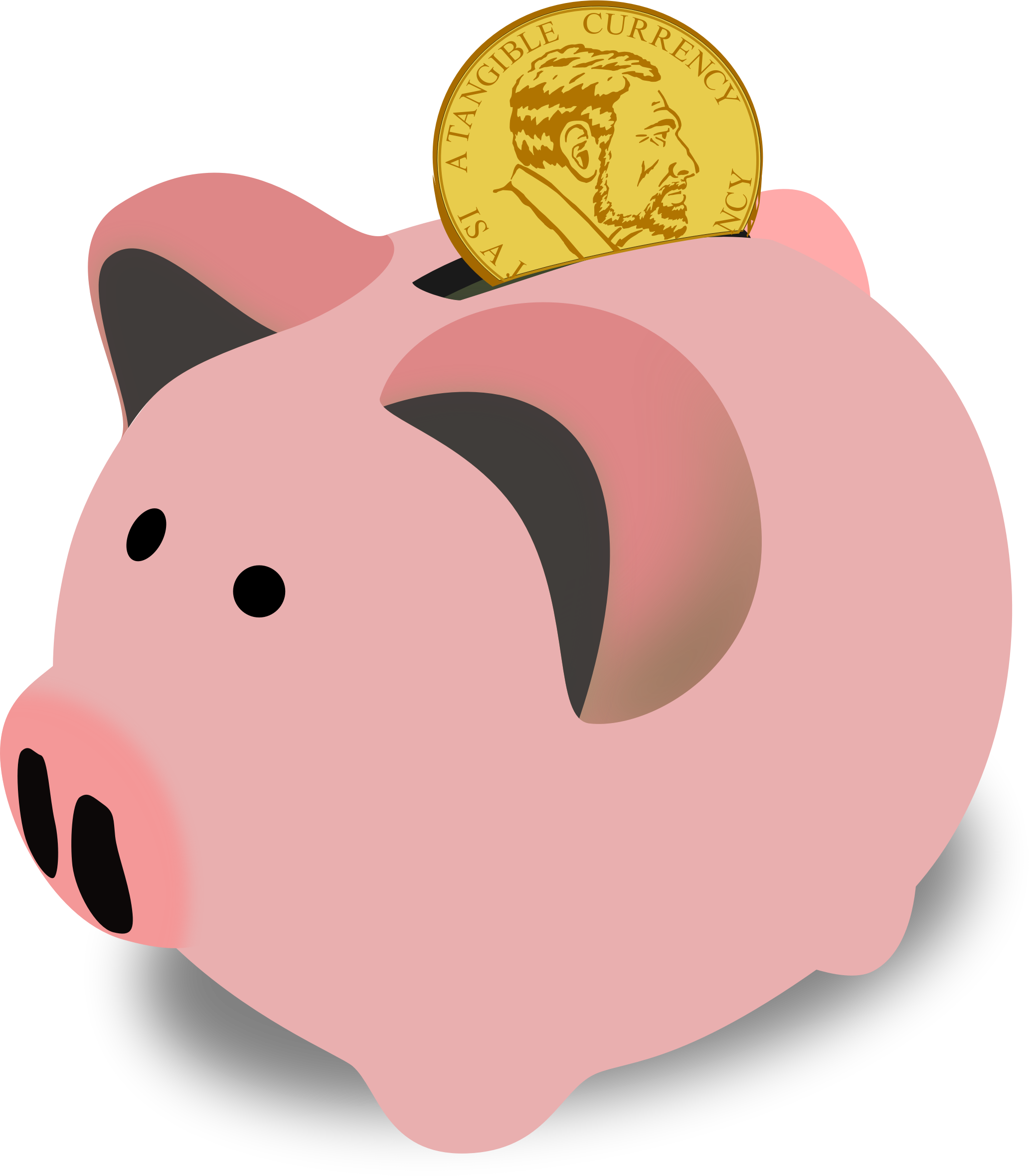 Perquisites & Allowances
Overview of what’s offered
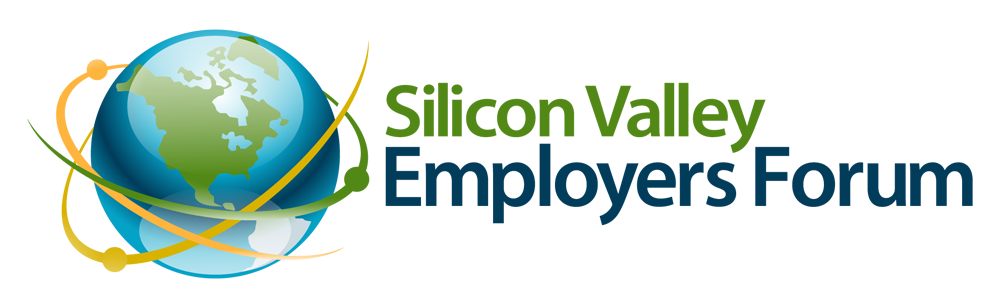 N = 62
75
SVEF Confidential - Not for Distribution
Perquisites & Allowances
35 companies offer tuition assistance
Maximum Annual Tuition Assistance (excluding MBAs)
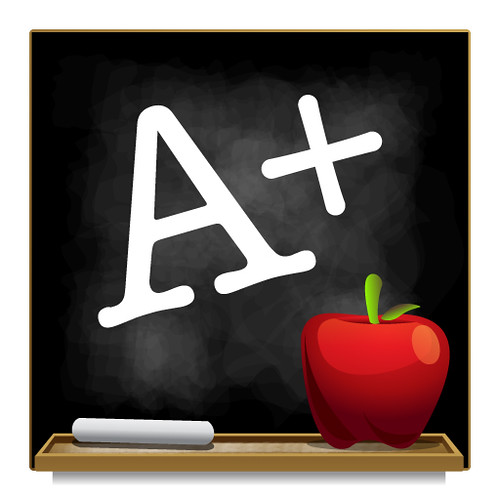 91% require a passing grade to provide tuition assistance (N=35)
N = 30
Maximum Annual Tuition Assistance (including MBAs)
N = 24
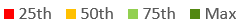 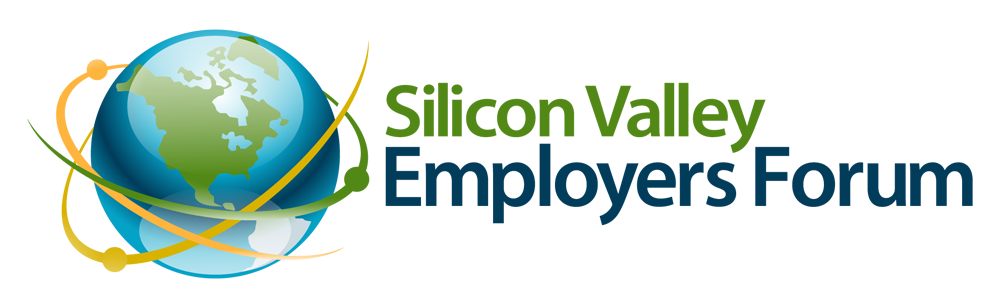 76
SVEF Confidential - Not for Distribution
Perquisites & Allowances
About 1/3 offer service awards, home office benefits, and/or internet subsidies
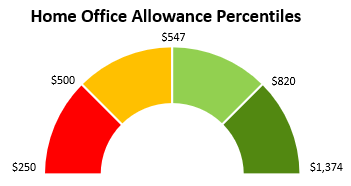 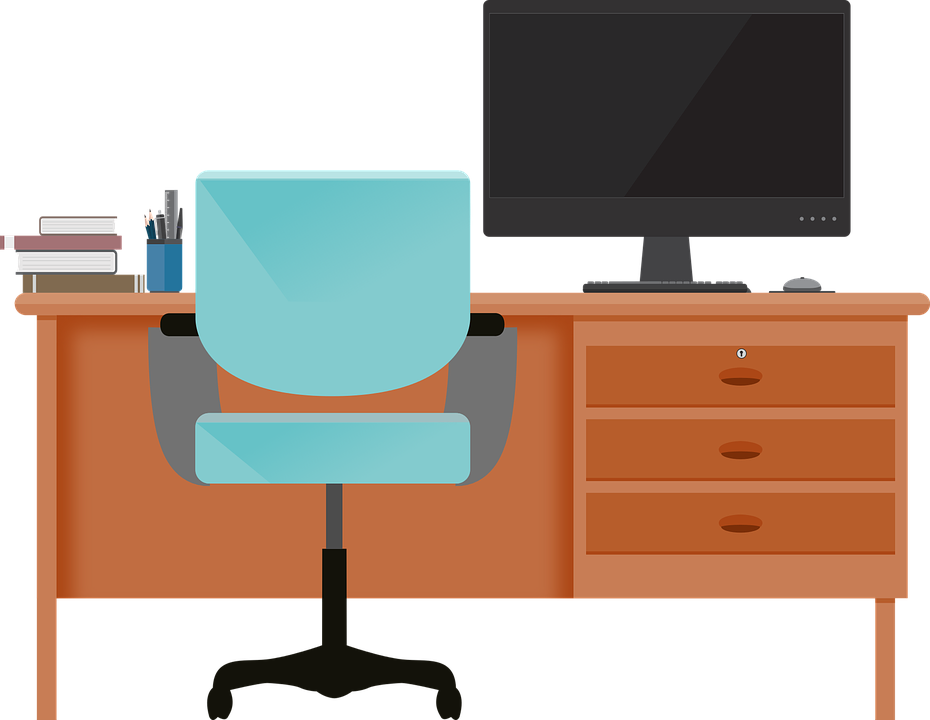 Service Awards Provided (N=19)
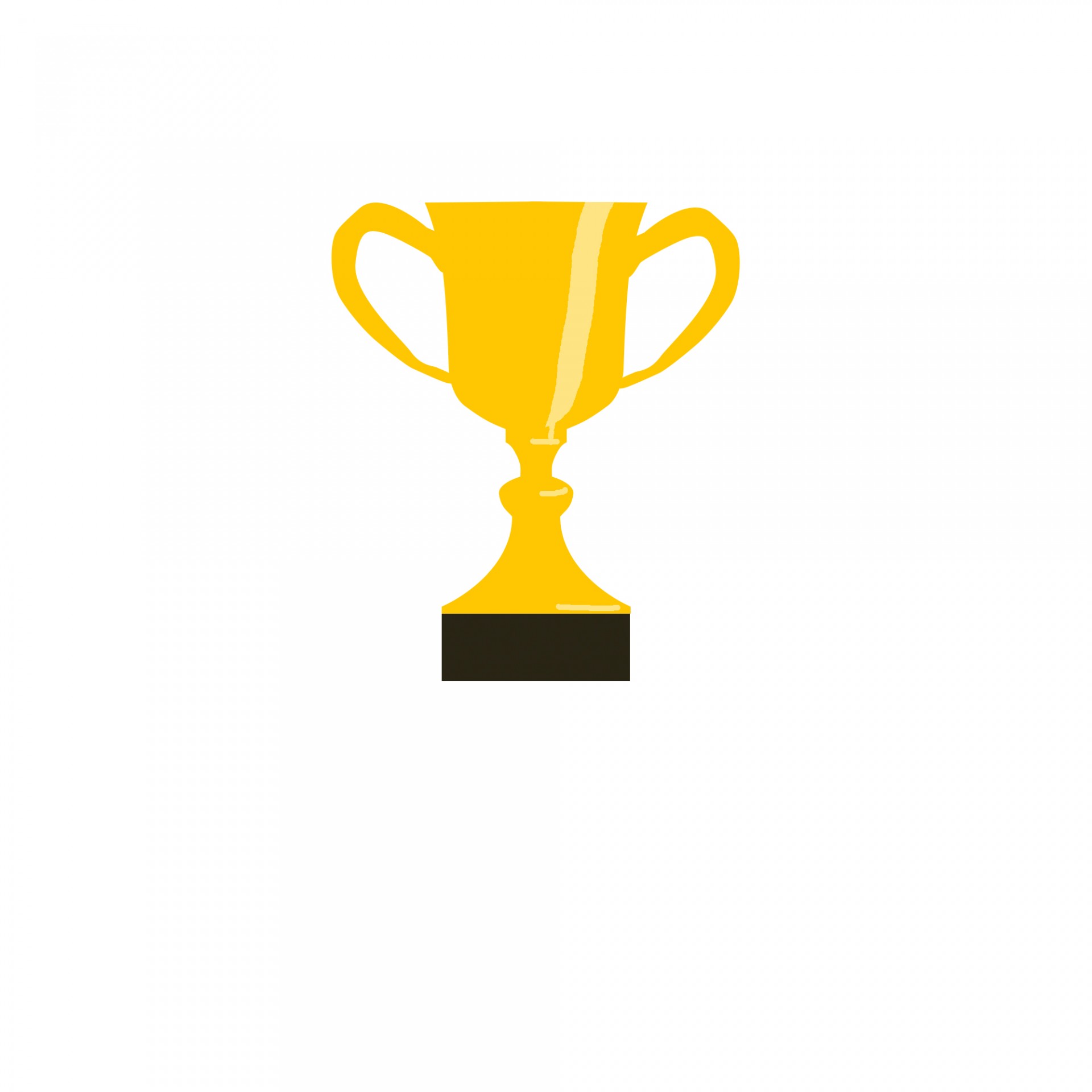 Gifts/Experiences
N = 16
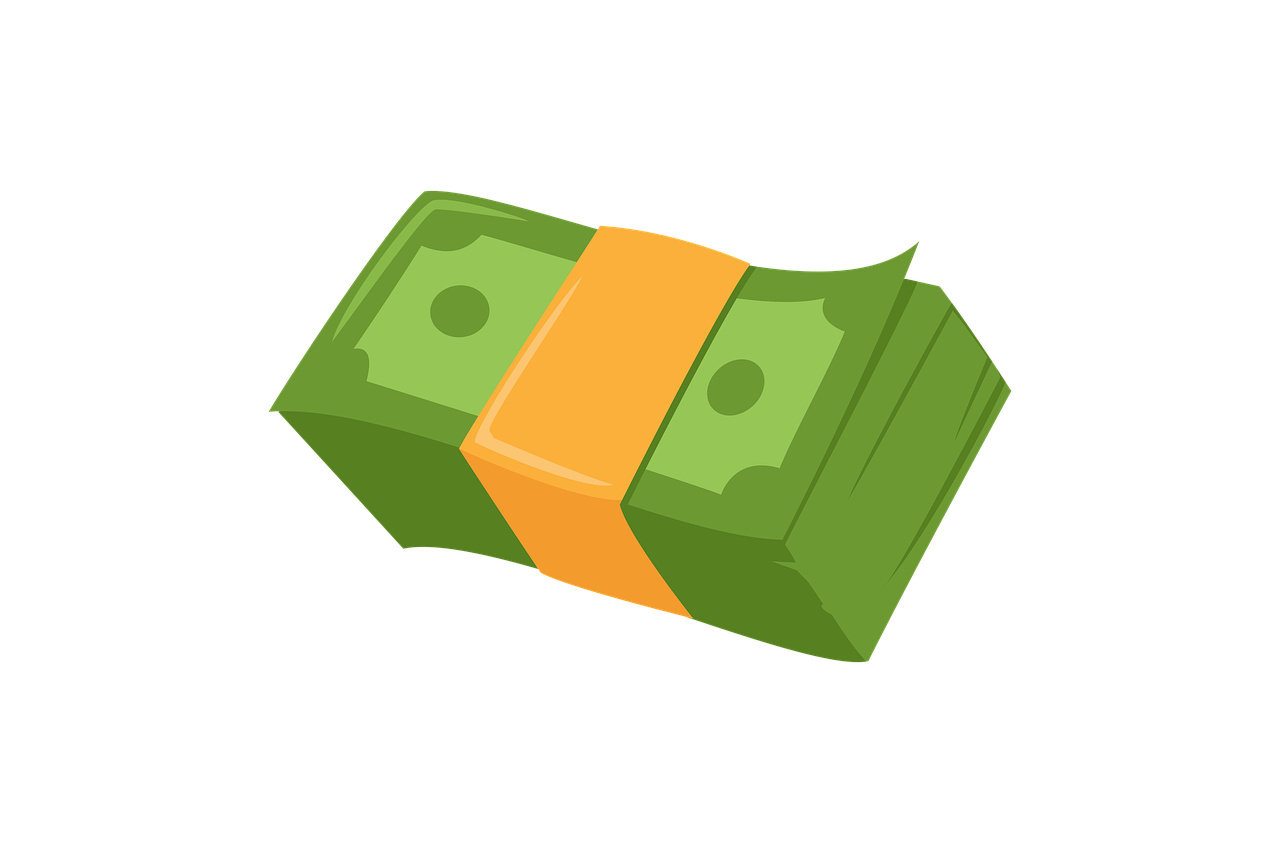 Cash
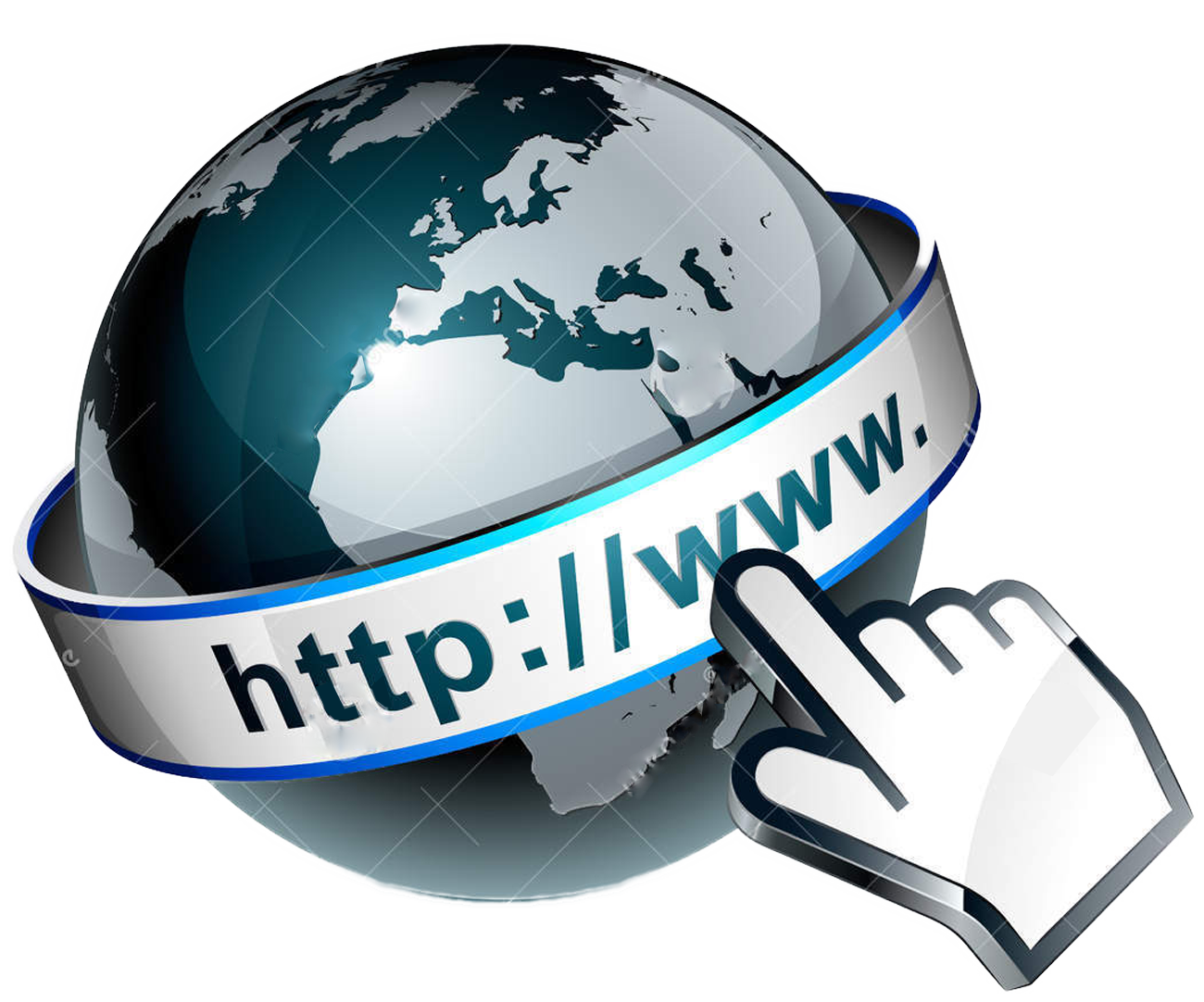 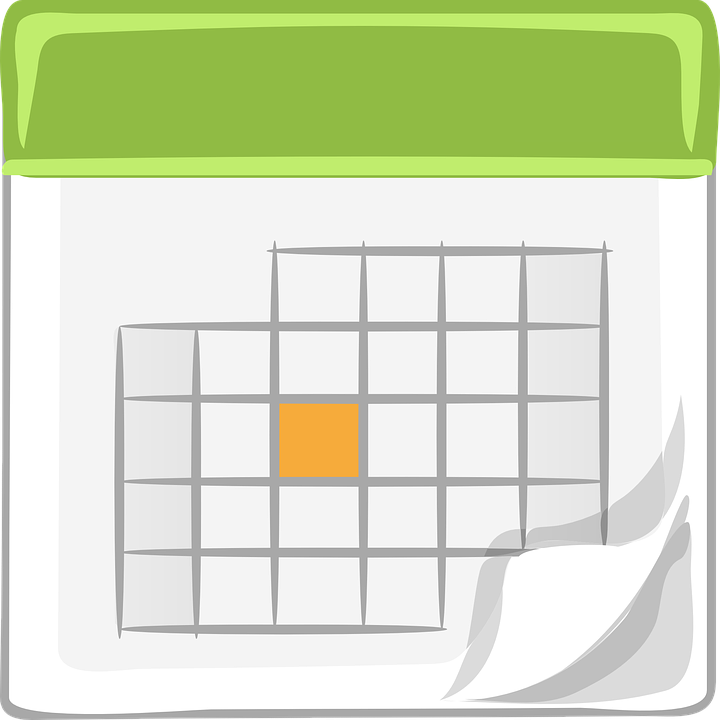 Additional time off
N = 17
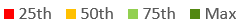 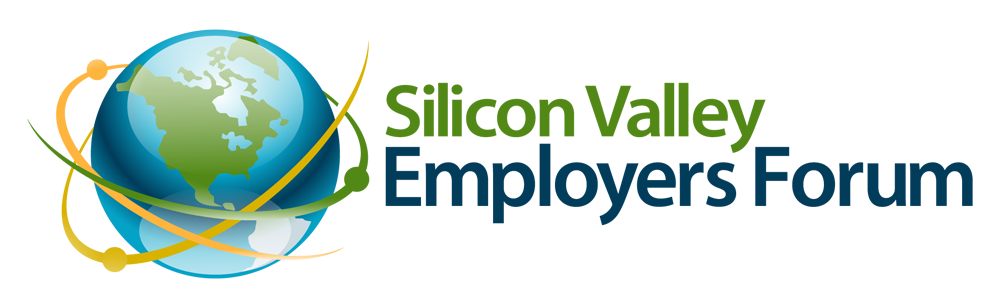 77
SVEF Confidential - Not for Distribution
2022 Canada Benchmark Survey
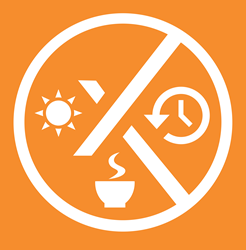 Flexible Benefits | Voluntary Benefits
SVEF Confidential - Not for Distribution
78
Flexible and Voluntary Benefits
Neither are typically offered
Flexible Benefits
Voluntary Benefits
18%
offer voluntary benefits (N=62)
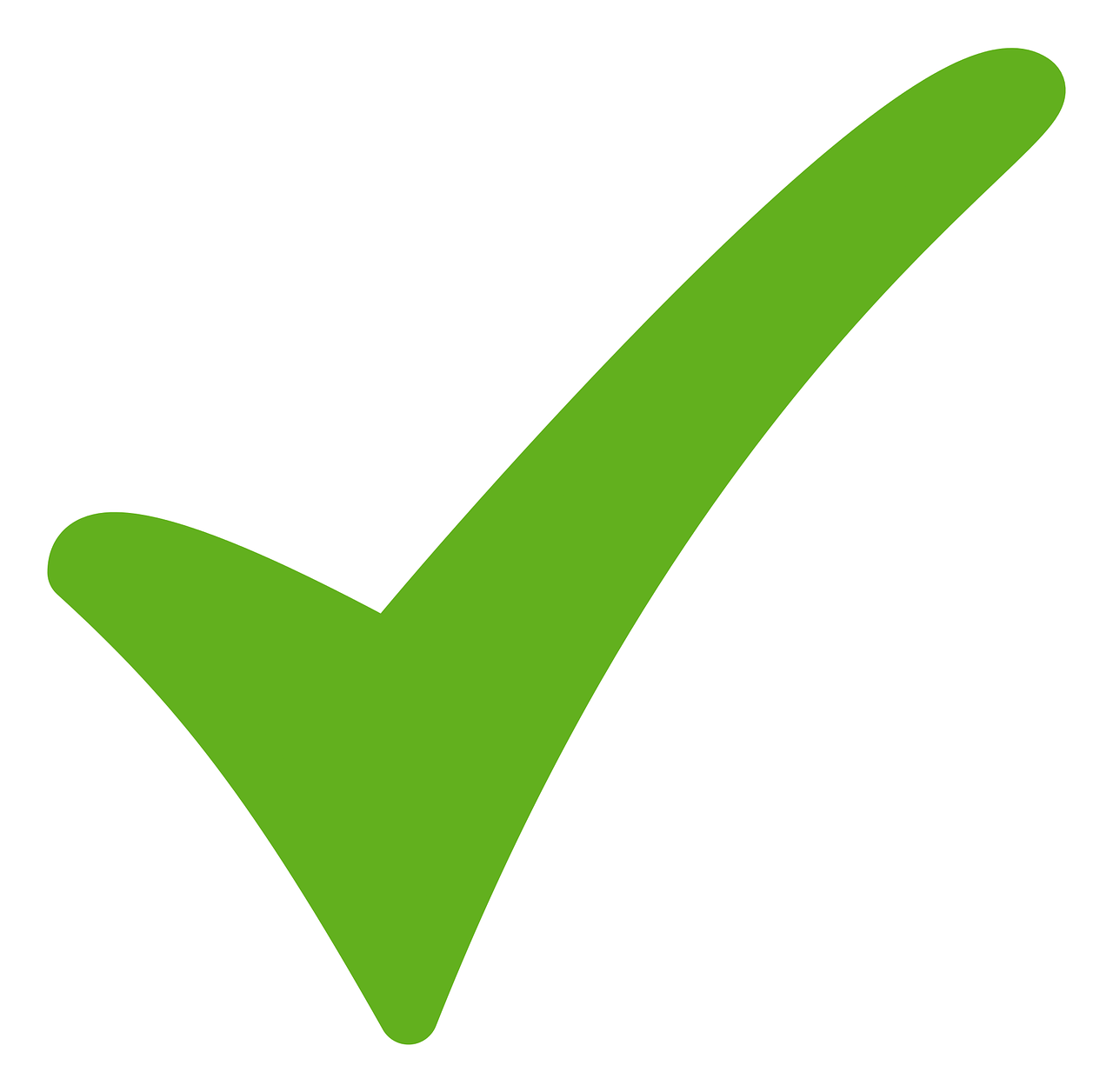 8% offer flexible benefits (N=62)
Most prevalent voluntary benefits:
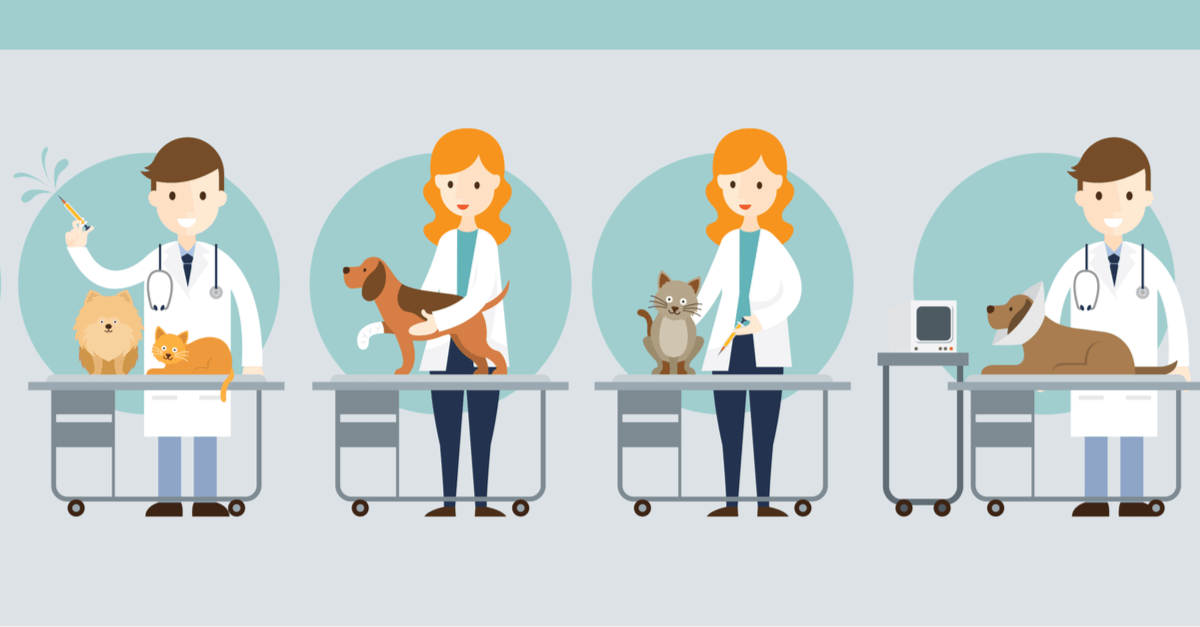 Pet insurance
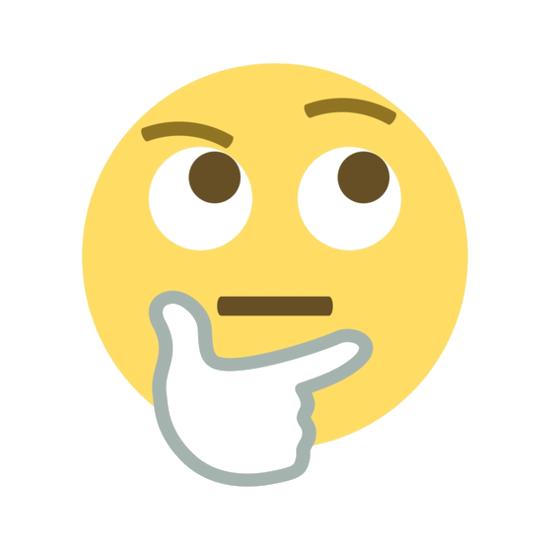 2 companies are considering them
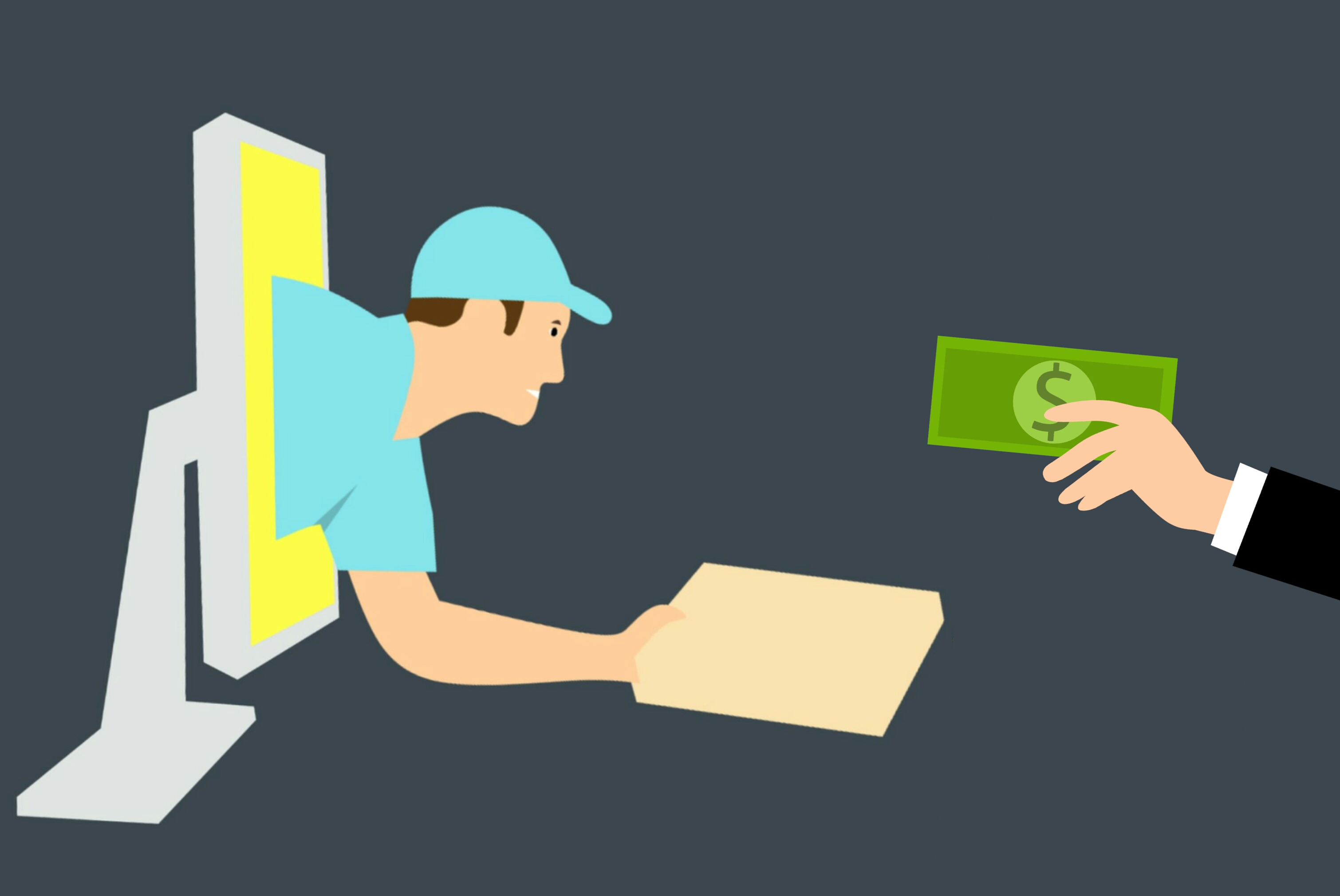 Discount products
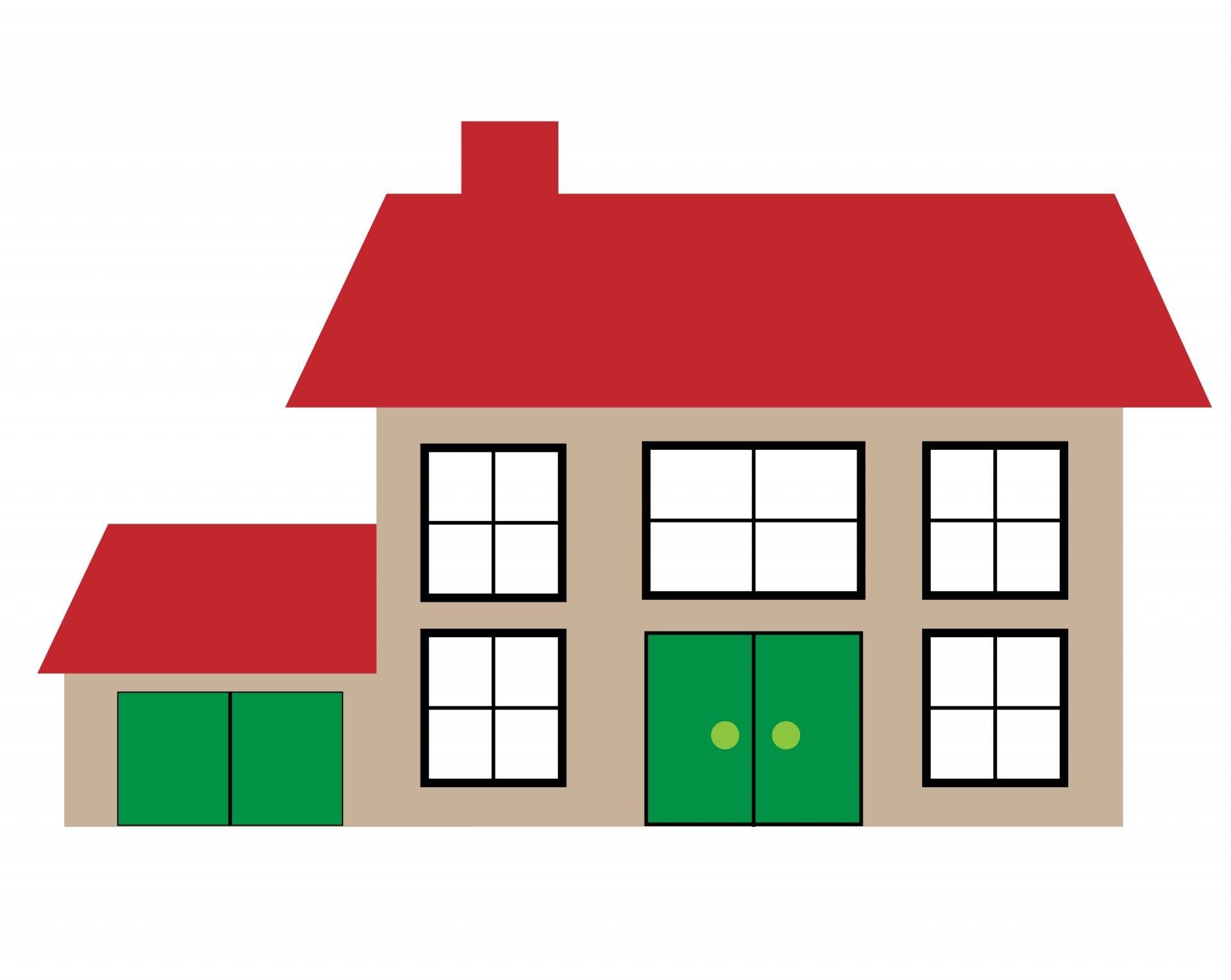 Homeowner’s insurance
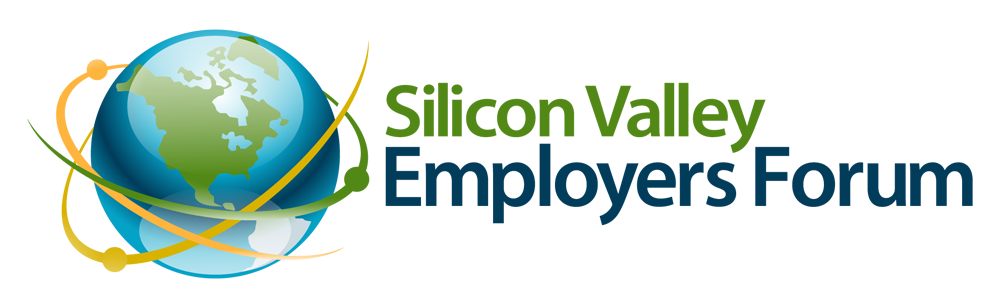 79
SVEF Confidential - Not for Distribution
2022 Canada Benchmark Survey
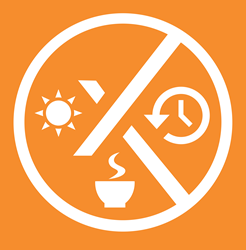 Survey Resources
SVEF Confidential - Not for Distribution
80
Canada Survey Resources Available to SVEF MembersWhere to Find Them and How They are Used
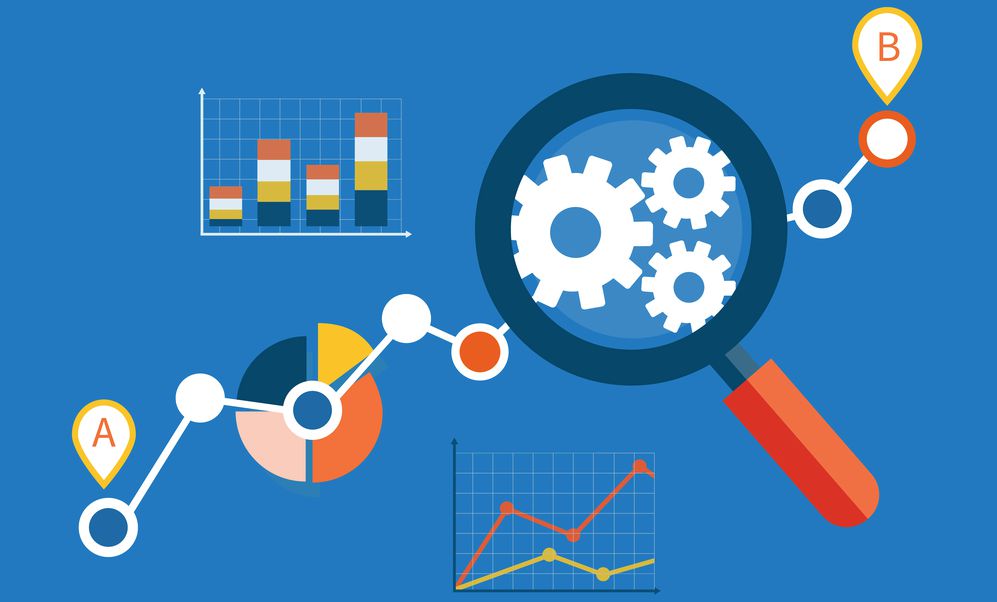 SVEF Confidential - Not for Distribution
81
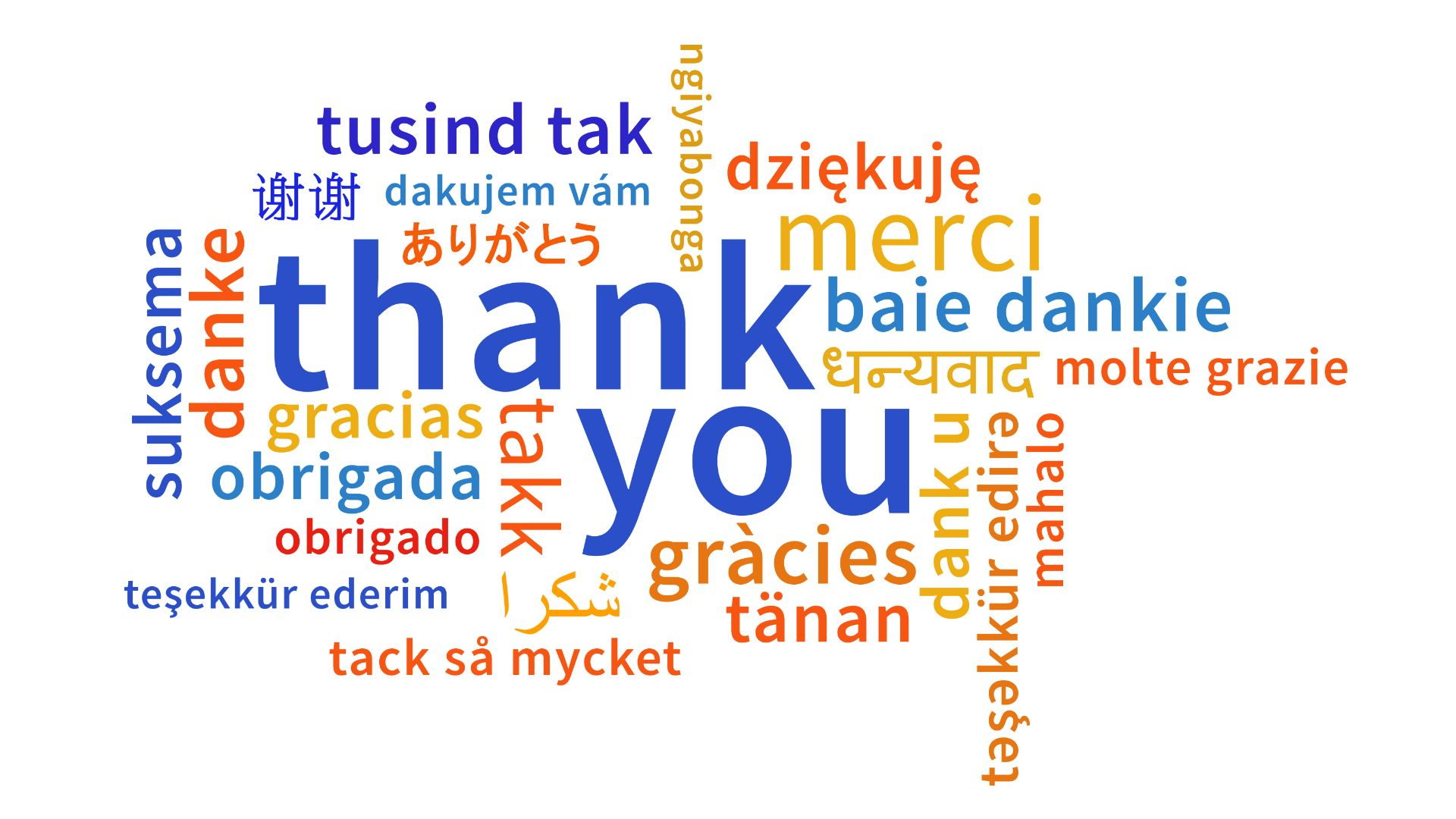 SVEF Confidential - Not for Distribution
82
82
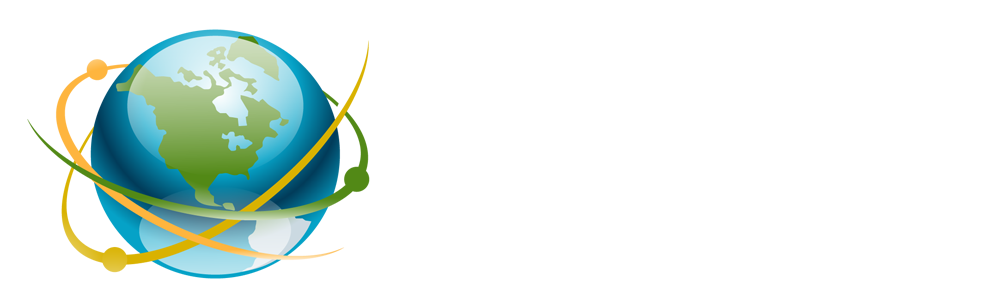 svefsurvey@sveforum.org
SVEF Confidential - Not for Distribution
83
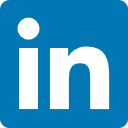 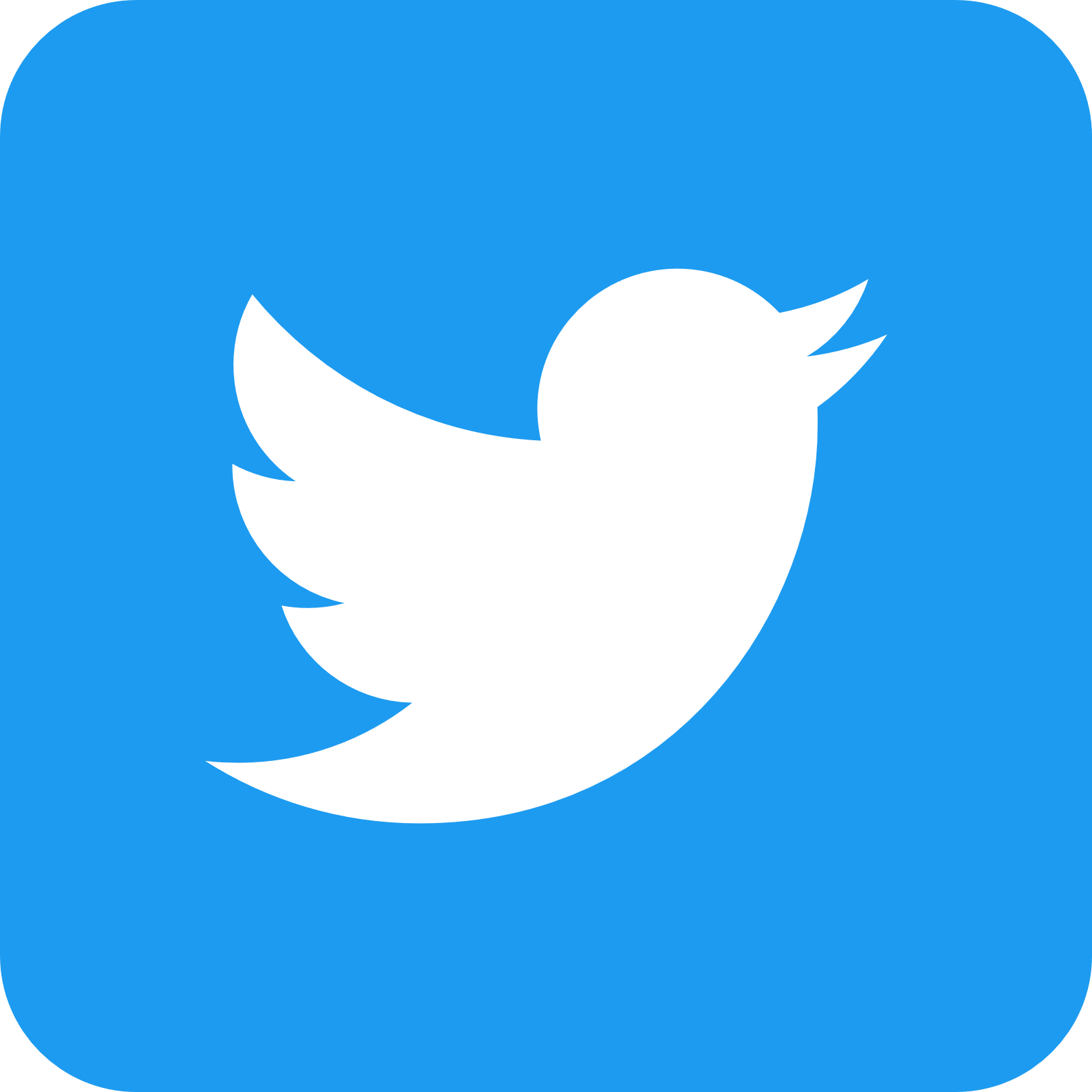